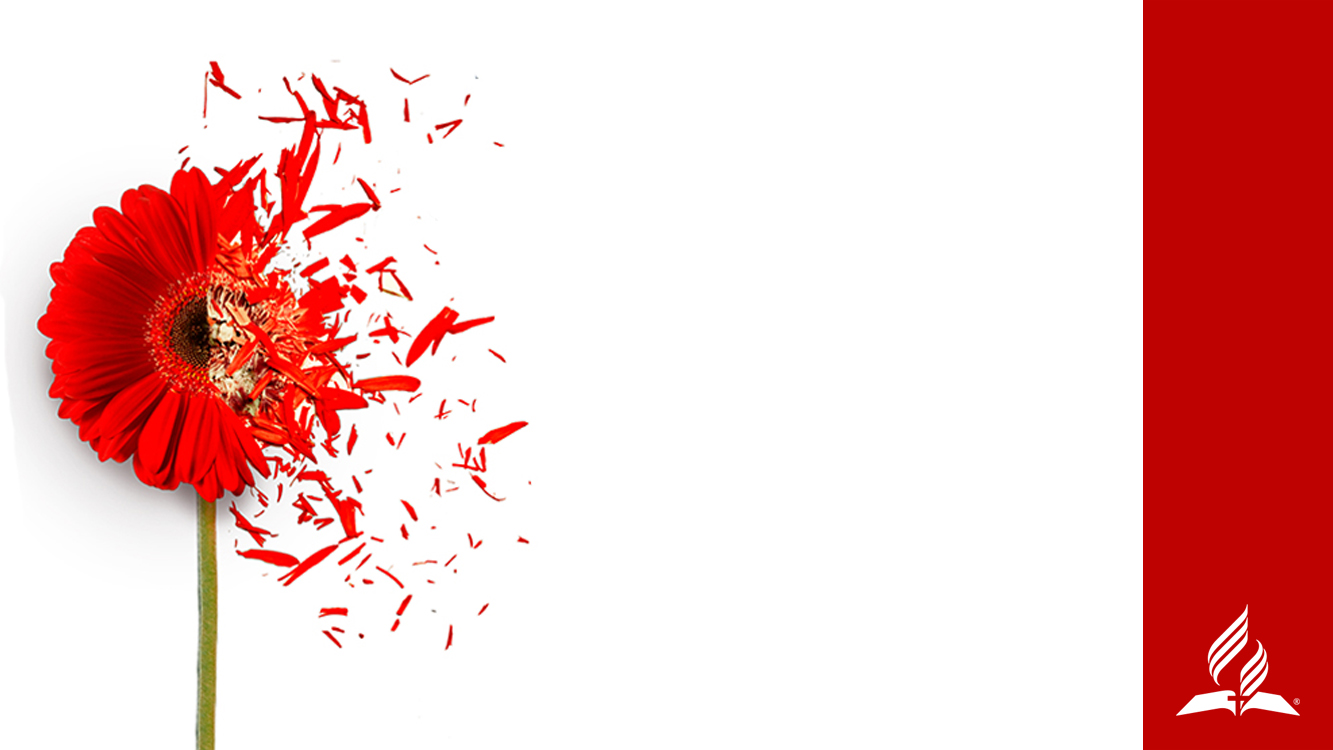 PALABRAS que HIEREN
El Trauma del Abuso Emocional
Escrito por Katia G. Reinert, PhD, MSN, RN, CRNP, FNP-BC, PHCNS-BC
Directora asociada de Ministerio de Salud
Asociación General de los Adventistas del Séptimo Día
Día de Énfasis enditnow®
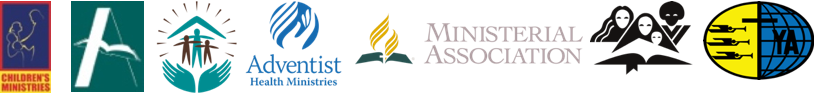 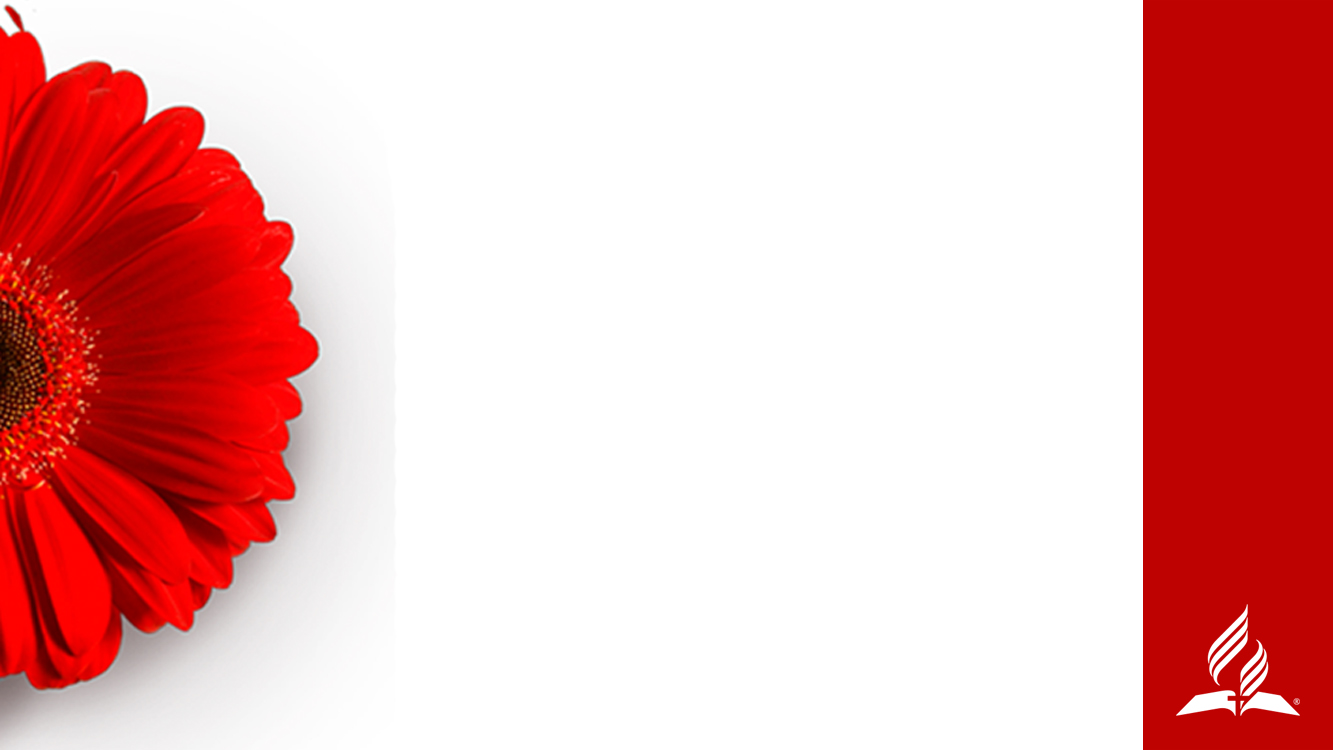 No empleen un lenguaje grosero ni ofensivo. Que todo lo que digan sea bueno y útil, a fin de que sus palabras resulten de estímulo para quienes las oigan”. 
Efesios 4:29, NTV.
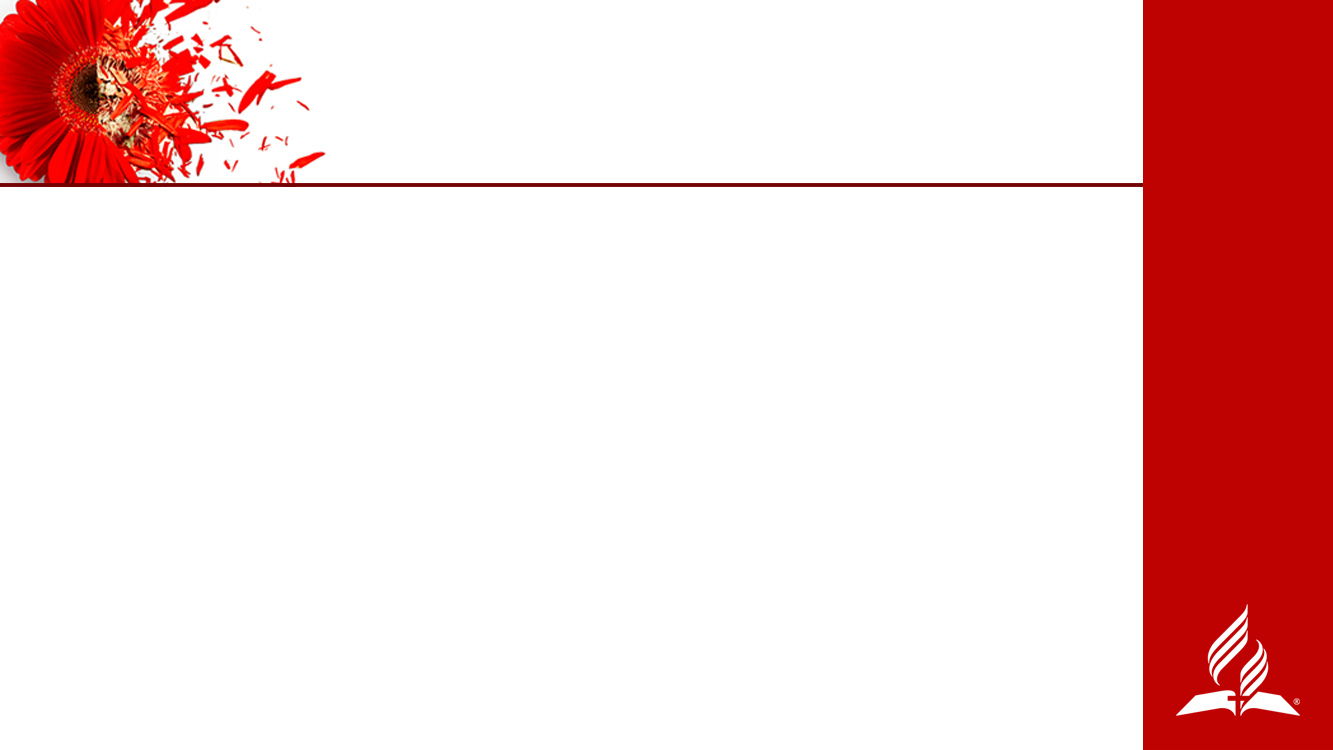 Sábado de énfasis en enditnow
Formas: 
Colectiva (como en el caso de pandillas o guerra); 
Dirigida a sí mismo(a) (como en el caso de suicidio); 
Interpersonal (como en el caso de violencia doméstica). 

6 millones de personas perdieron la vida a causa de actos de violencia interpersonal
Violencia interpersonal
Física,
Sexual, 
Sicológica,
Negligencia. 


La violencia de resultados no fatales es más común que el homicidio y tiene muy serias consecuencias sociales y de salud que perduran toda la vida.
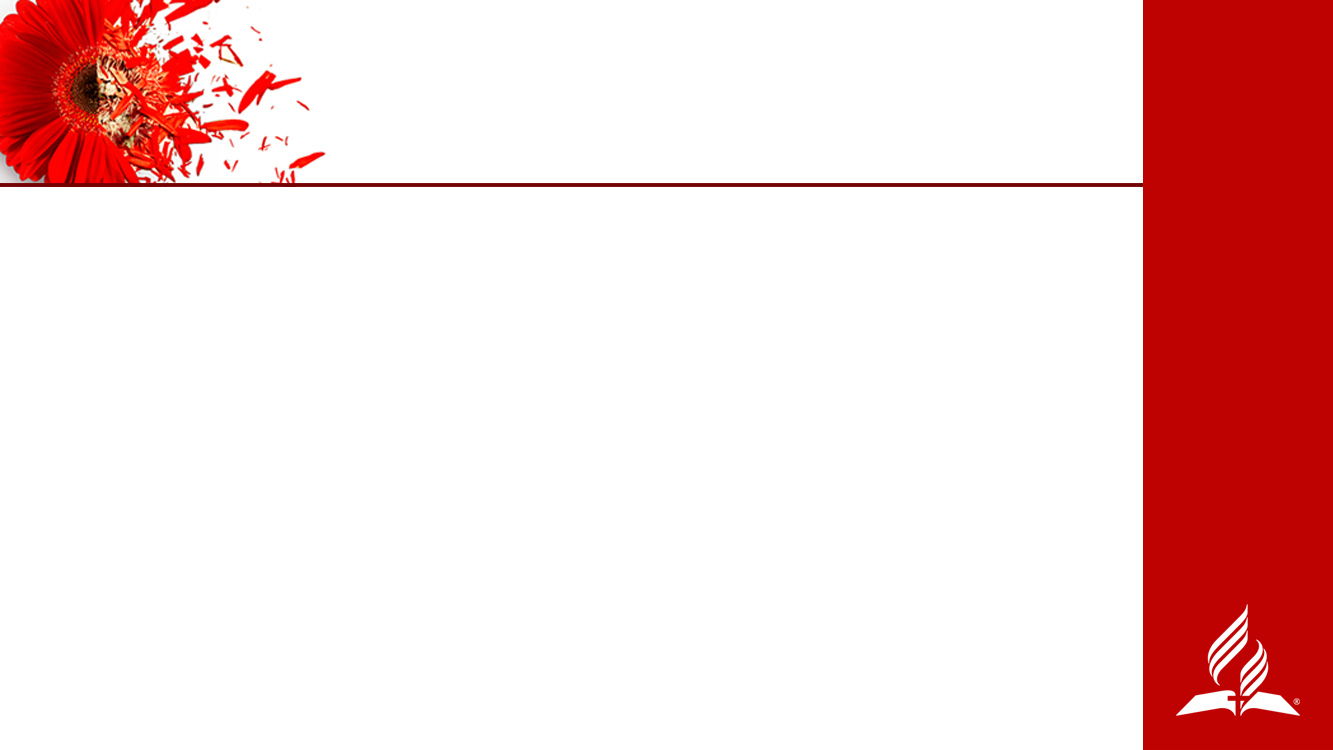 Sábado de énfasis en enditnow
Somos las manos y pies de Dios en este mundo y somos representantes de su amor y de su poder sanador. 

“Un mandamiento nuevo os doy: Que os améis unos a otros; como yo os he amado, que también os améis unos a otros.  En esto conocerán todos que sois mis discípulos, si tenéis amor los unos por los otros” (Juan 13:24-25, RVR 1995).

Agentes de sanidad y apoyo unos de otros:
Por último, todos deben ser de un mismo parecer. Tengan compasión unos de otros. Ámense como hermanos y hermanas.[a] Sean de buen corazón y mantengan una actitud humilde” (I Pedro 3:8, NTV).
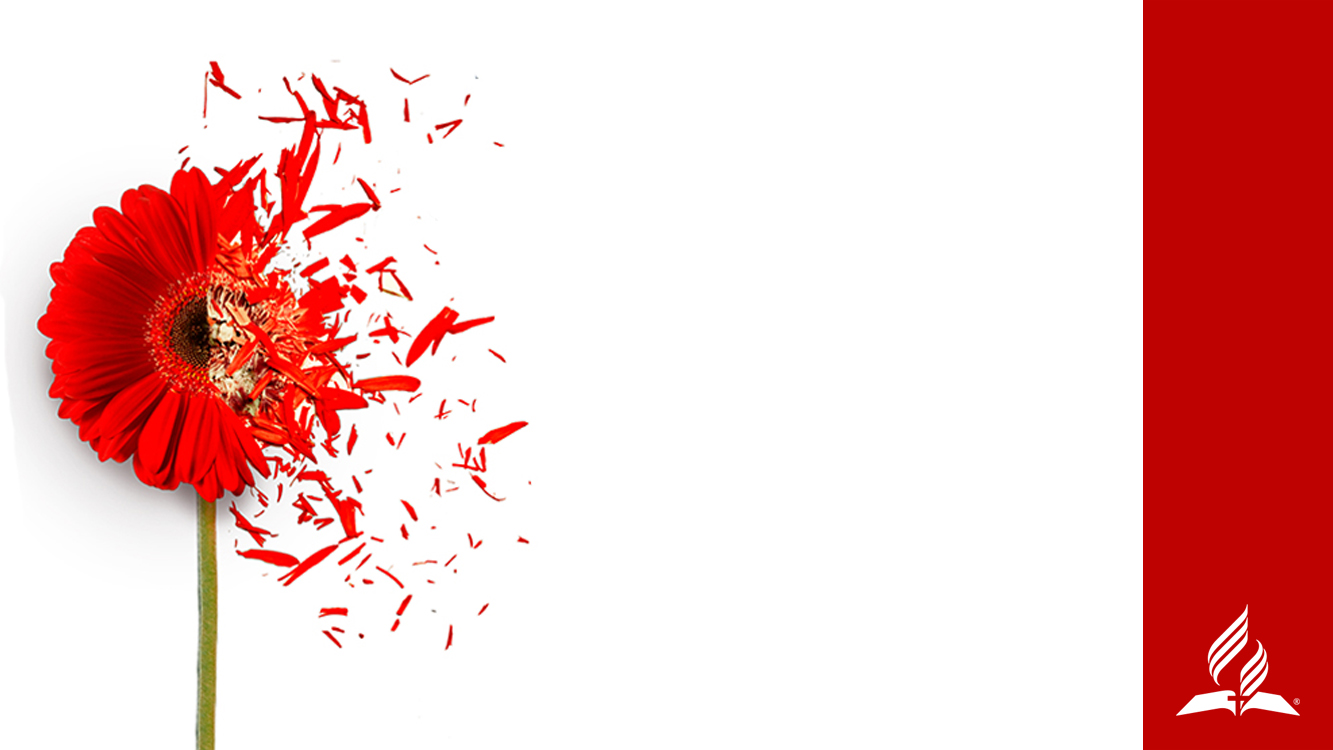 LA VIOLENCIA EJERCE SU IMPACTO SOBRE TODOS
Aun cuando los daños del abuso físico y sexual son reales, una forma de abuso de la que se habla un tanto menos y con frecuencia se minimiza, es el abuso sicológico.
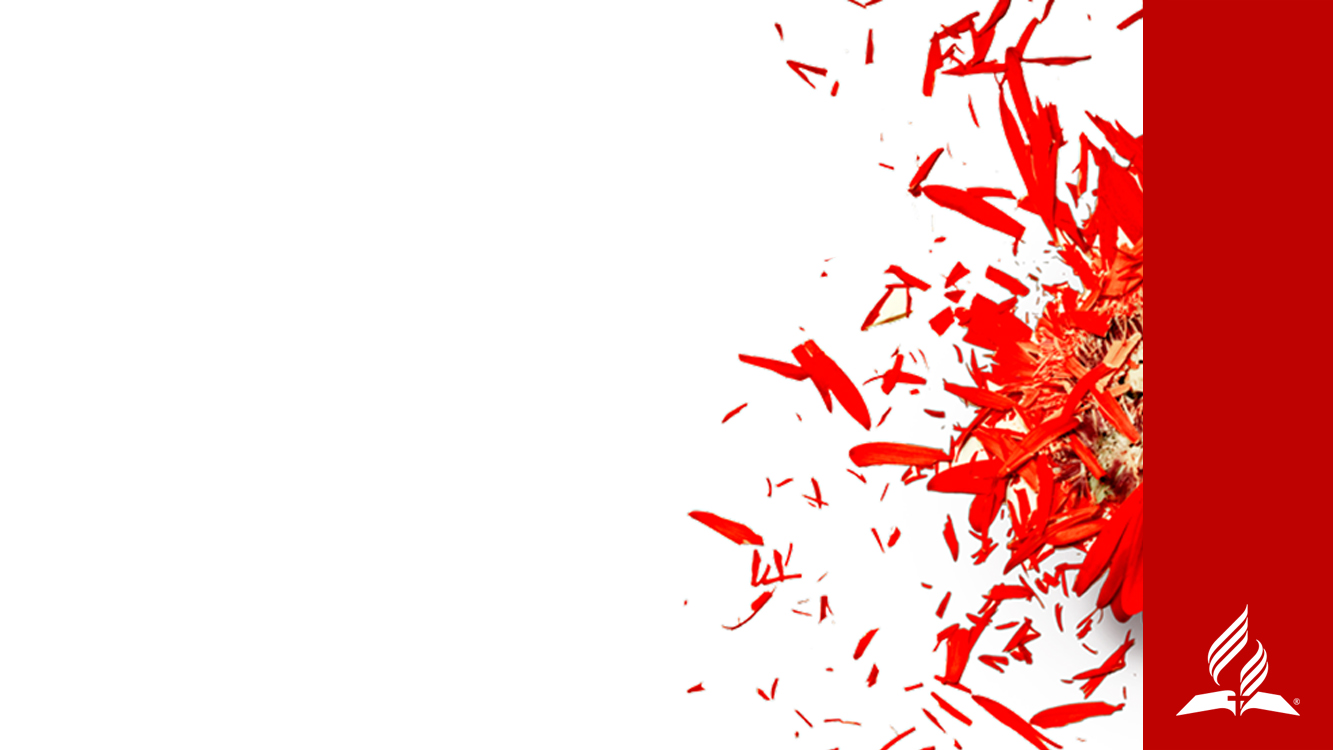 Preguntas para considerar:
¿Podrías reconocer el abuso emocional? 
¿Cómo responderías si estuvieras siendo abusada sicológicamente? 
¿Qué dicen la Biblia y la inspiración respecto a esto?
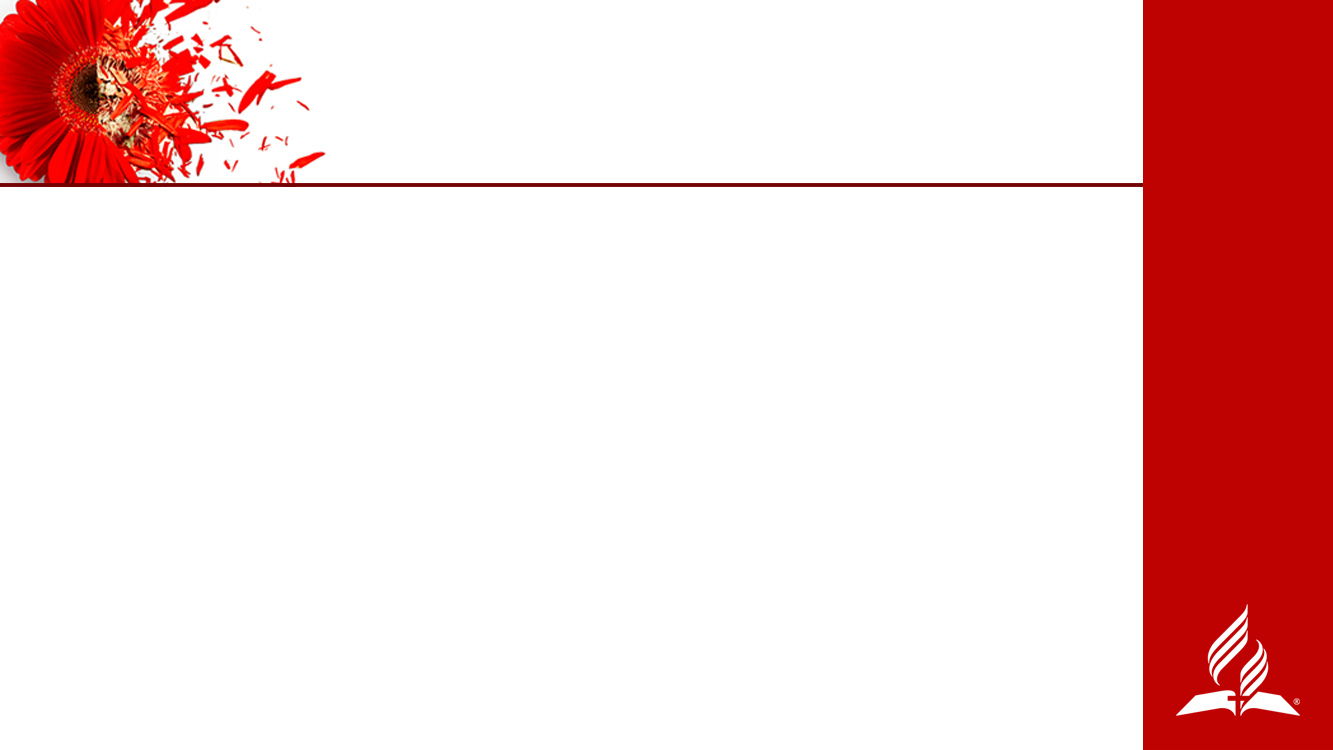 AGRESIÓN SICOLÓGICA
La diferencia de género estribaba en el tipo de abuso emocional
Agresión verbal por parte de su pareja íntima
Hombres (32 por ciento, o 3 de cada 10)
Mujeres (40 por ciento o 4 de cada 10)

Control coercitivo 
Hombres (42.5 por ciento)
 Mujeres (41.1 por ciento en aproximadamente 4 de cada 10).
Más mujeres que hombres experimentan agresión verbal por parte de su pareja íntima, pero ambos géneros informaron haber experimentado control coercitivo por parte de su pareja en un índice de cuatro de cada diez personas
La verdad es que tanto hombres como mujeres perpetran altos índices de abuso emocional o verbal hacia su pareja.
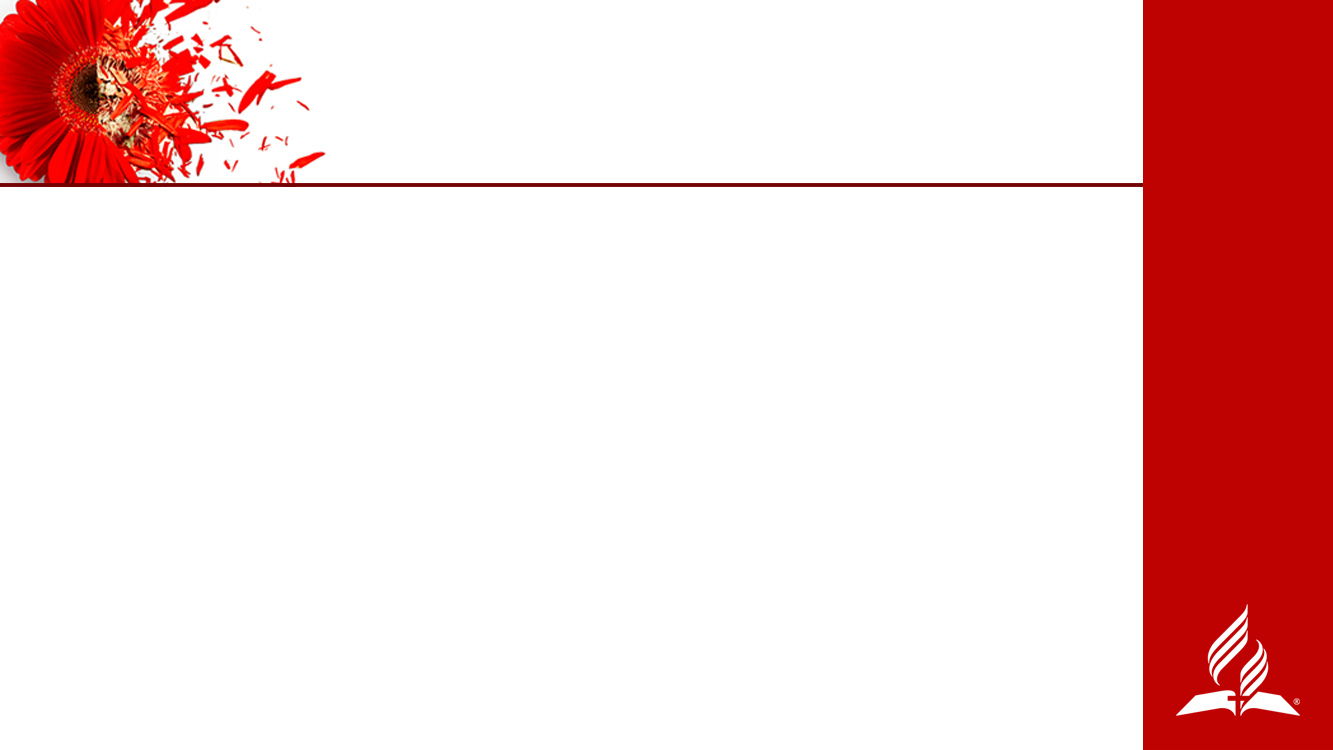 AGRESIÓN SICOLÓGICA
Similitudes
Diferencia
A las mujeres se les requiere con más frecuencia que den razón a su pareja de dónde se encuentran.
Los hombres son insultados más frecuentemente.
Las formas más comunes de agresión verbal informadas por ambos géneros fueron el haber sido llamadas estas personas: feas, gordas, locas o estúpidas; y haber sido humilladas, insultadas o ridiculizadas.
El tipo más común de agresión sicológica utilizado tanto por los hombres como por las mujeres es el control coercitivo, con la demanda de saber en dónde se encuentra él o ella en todo momento.
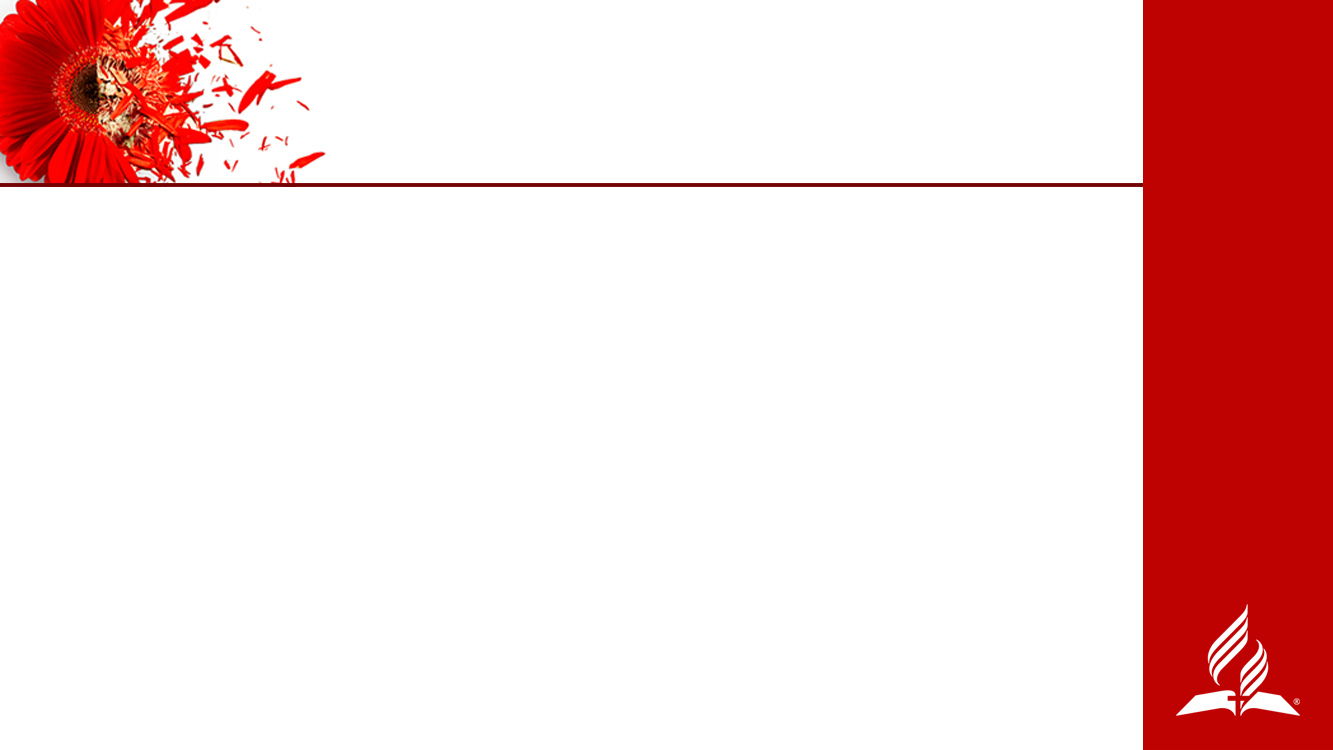 La prevalencia del abuso emocional entre los adventistas
Adultos adventistas del séptimo día en Los Estados Unidos(10,283) ha experimentado abuso emocional por parte de uno de sus padres (padre o madre), antes de los dieciocho años de edad. 
39% mujeres 
35% hombres
El haber estado expuestos a este abuso tuvo un efecto negativo en su salud física y mental, independientemente de su edad, género, estatus social e ingreso económico y en sus elecciones de estilo de vida, tales como la alimentación saludable, o la práctica del ejercicio
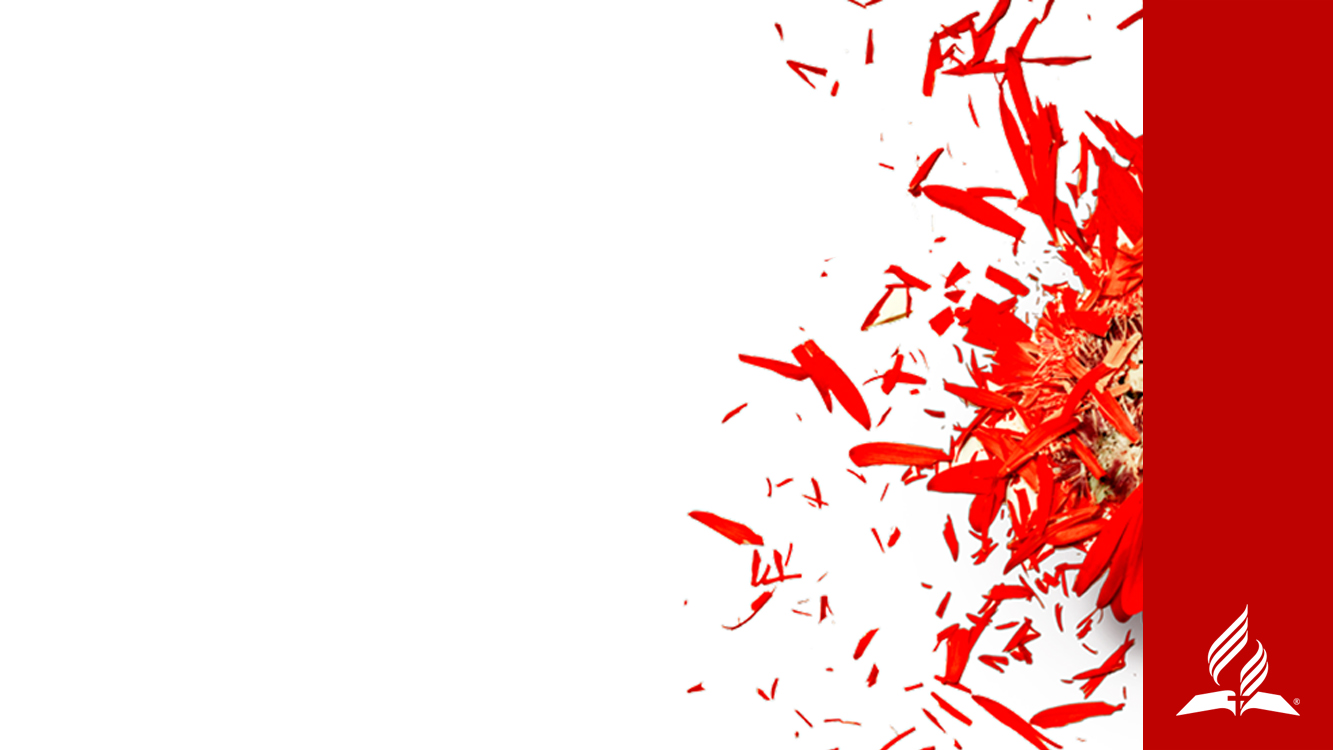 Definición de Abuso Emocional
En forma de palabras o conductas que son controladoras, que denigran o menosprecian, castigan o manipulan. Incluye insultos e intentos de asustar, aislar o controlar a la persona.

Métodos indirectos de control: 
Retener amor, comunicación, apoyo o dinero 
Conducta pasiva agresiva es hostilidad encubierta. 

El espiar, acosar e invadir tu persona, tu espacio, o tus pertenencias, es también un comportamiento abusivo, porque no toma en consideración los límites personales.
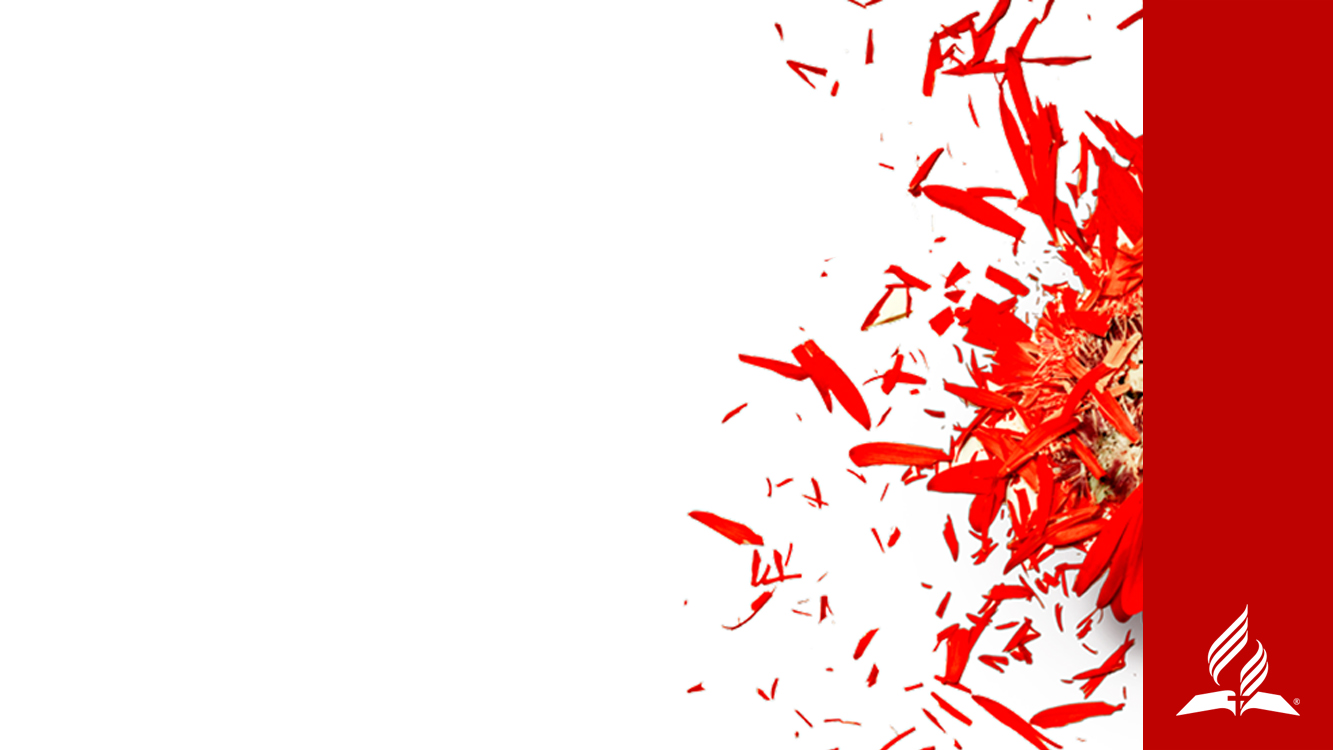 EMOTIONAL ABUSE FEELS LIKE . . .
Una persona emocionalmente abusada con frecuencia se siente invisible e insignificante, lo cual puede dejar una cicatriz más duradera que un acto físico.
Un consejero familiar lo explica de la manera siguiente:
“El abuso físico te dice: No vales nada”. El abuso y abandono emocional dice: “Tú ni siquiera existes”.
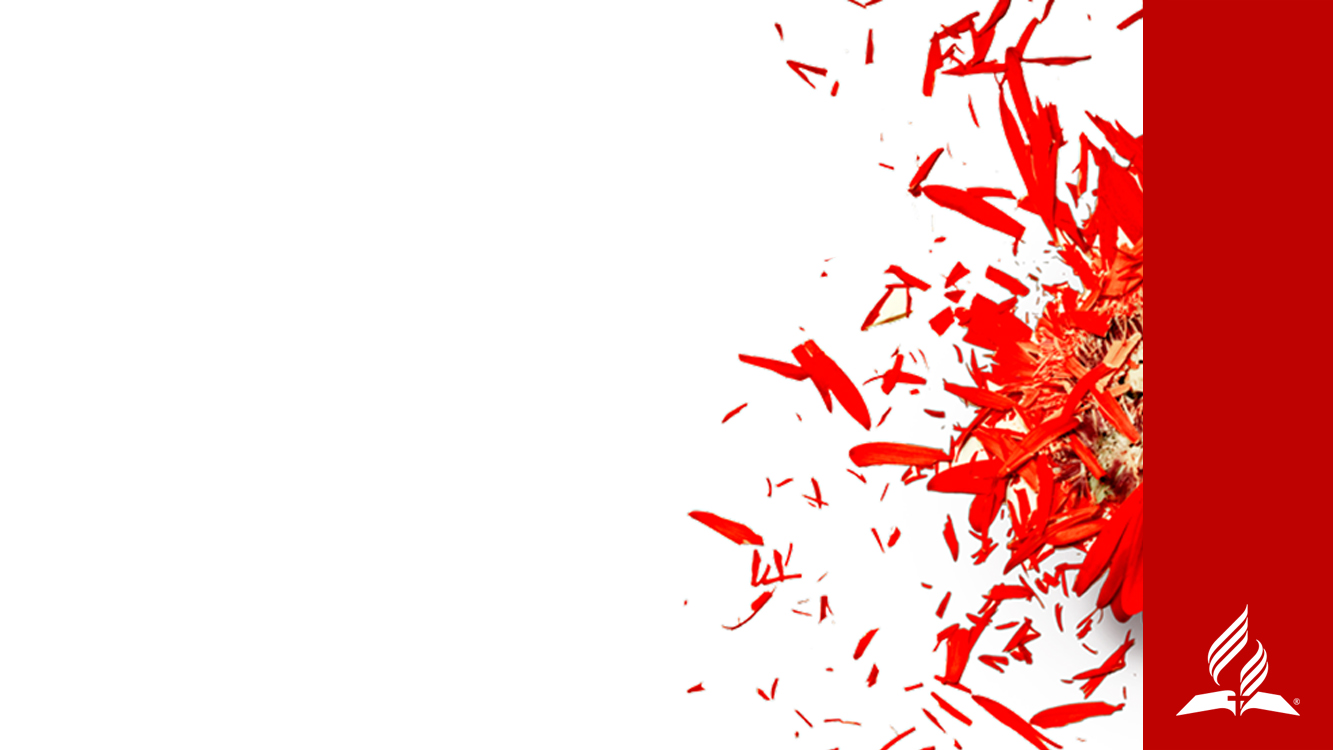 Cómo reconocer el abuso emocional
Que NO es: 
El conflicto es común dentro de un matrimonio o en otras relaciones y no necesariamente significa  abuso. Las personas necesitan tener sus propias opiniones y sentirse libres de expresarlas. 
Que SI es:
Dominancia intencional, una dinámica de poder que ha sido elegida por la persona que utiliza esa conducta a fin de ejercer poder y mantener a la otra bajo control.
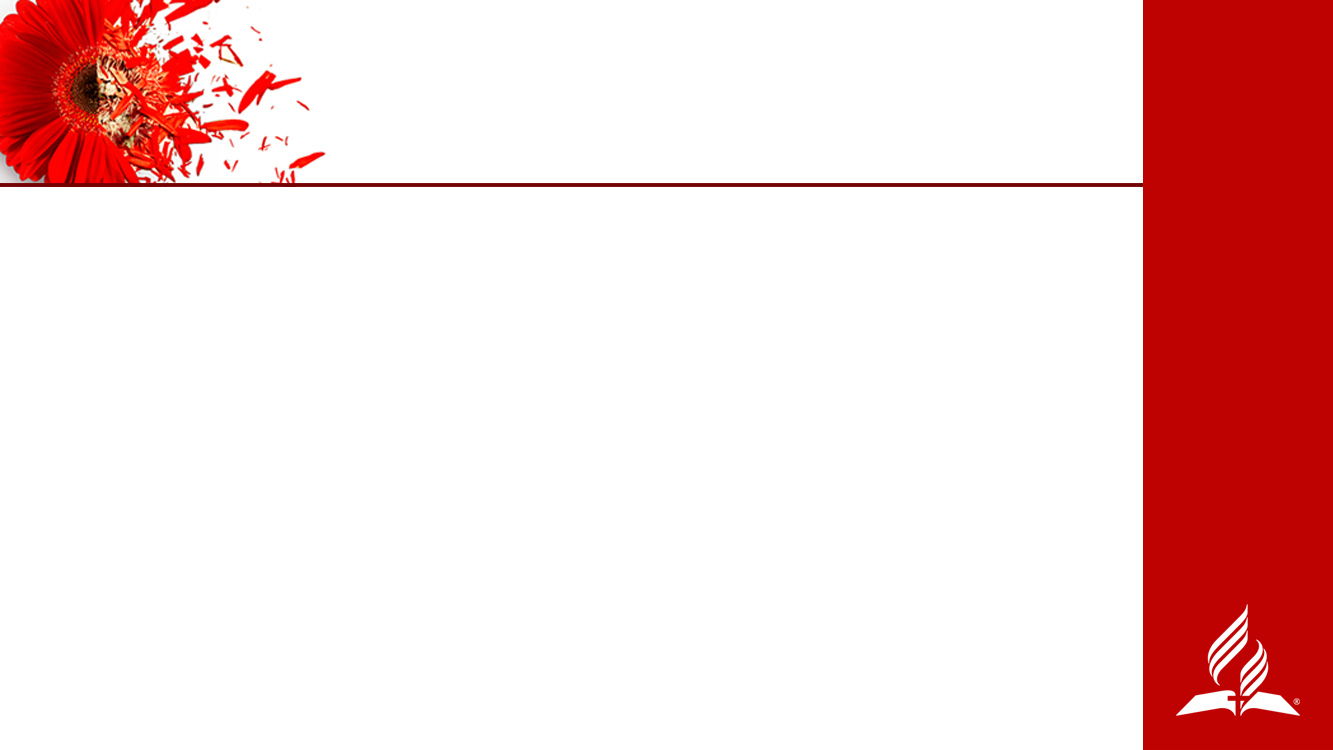 SIGNOS DE ABUSO EMOCIONAL
Signos fisicos:
Apretarse los dientes debidos a la tensión
El corazón puede latir fuertemente
Una conversación normal pareciera un ataque contra ti.  
Tu propio comportamiento puede dar también evidencia de abuso emocional
Constantemente estas disculpando el comportamiento de tu pareja
Crees constantemente que necesitas cambiar cosas acerca de ti mismo para acomodarte a las demandas de tu cónyuge.
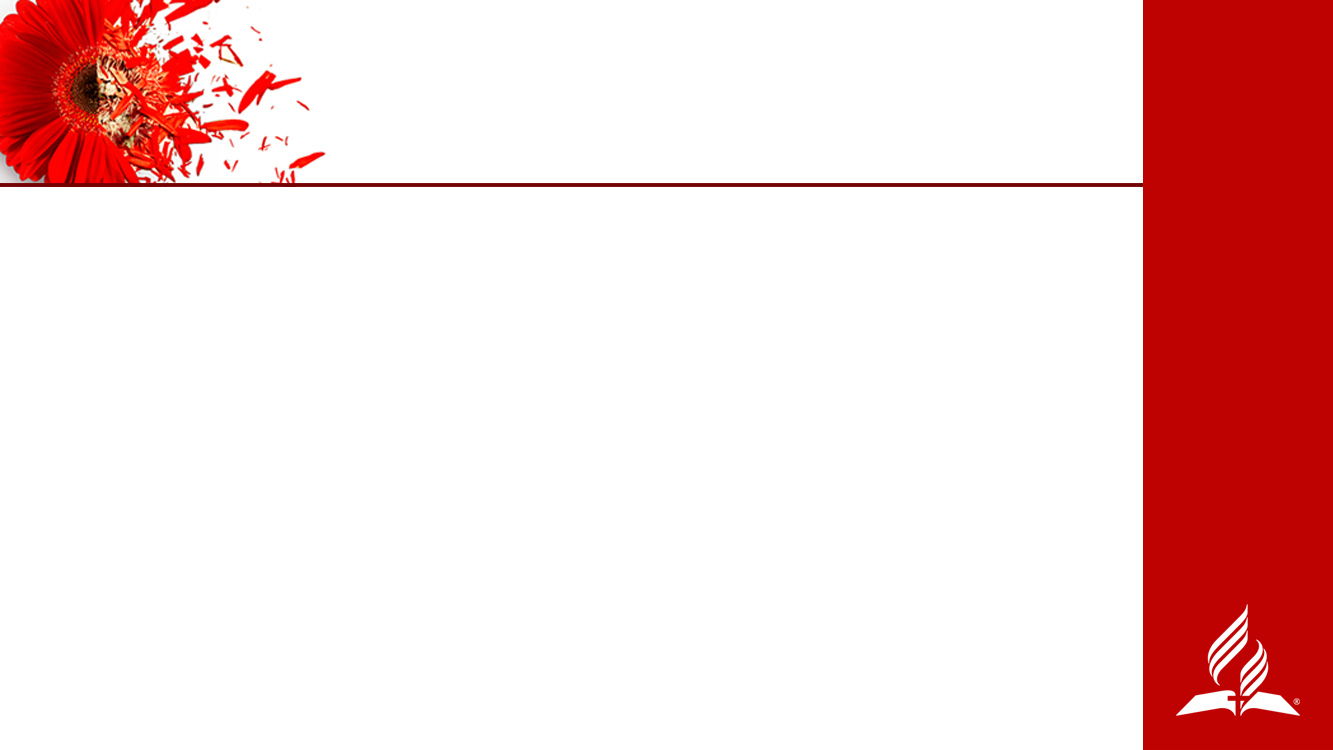 Autodiagnóstico de abuso emocional
Desea saber qué estás haciendo todo el tiempo y quiere estar en contacto constante. 
Demanda tener tus contraseñas y claves en cosas como tu teléfono, tu correo electrónico y medios sociales. 
Actúa muy celosamente, incluyendo el acusarte constantemente de traicionarlo.
No te permite o te desanima de ver a tus amigos o a tu familia. 
Trata de evitar que vayas al trabajo o a la escuela. 
Se enoja de tal manera que te asusta con ello. 
Controla todas tus finanzas o la forma como gastas tu dinero.
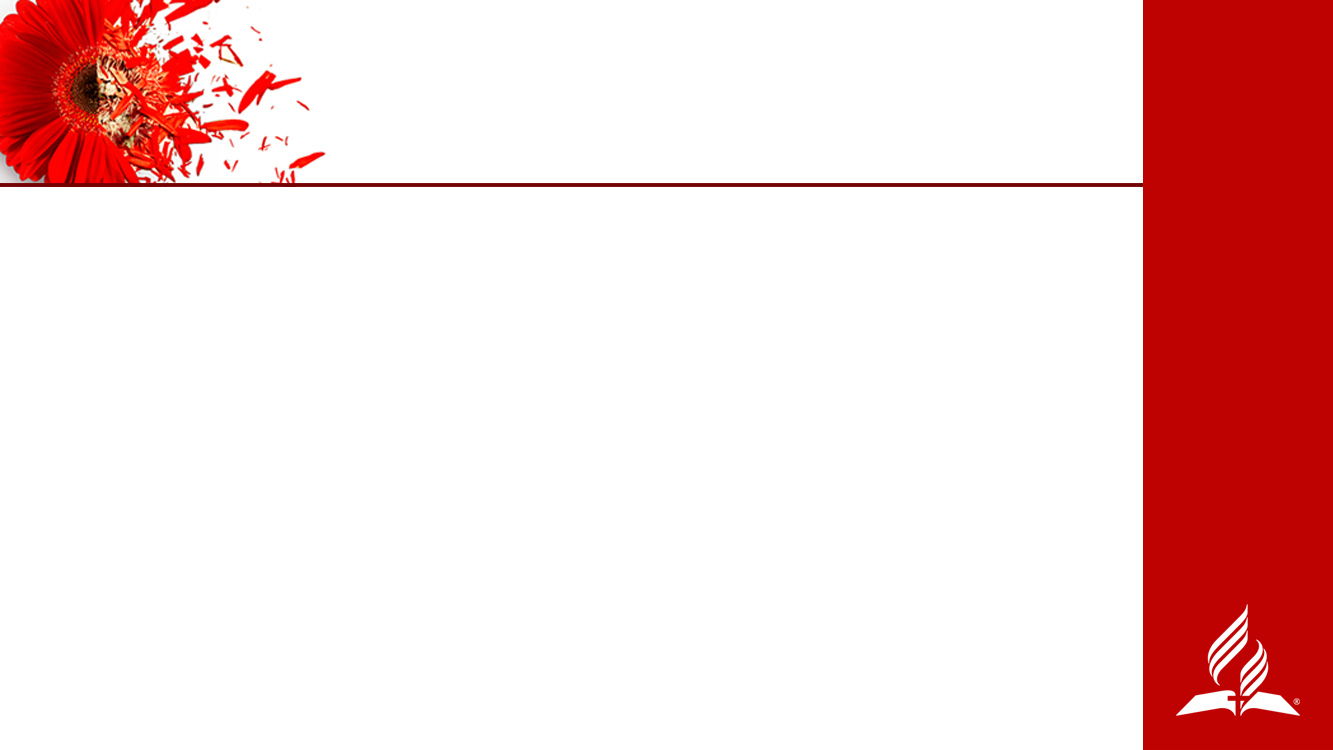 Evita que vayas a ver a un médico. 
Te humilla enfrente de otras personas. 
Te pone nombres insultantes (tales como “estúpida”, “repugnante”, “inútil”, “ramera”, o “gorda”).
Amenaza con lastimarte a ti o a las personas que te duelen, o a tus mascotas. 
Amenaza con llamar a las autoridades para reportarte por hacer cosas malas.
Te amenaza con lastimarse a sí mismo o a sí misma cuando se enoja contigo. 
Dice cosas tales como: “Si yo no te puedo tener, entonces nadie más puede hacerlo”. 
Decide cosas que tú deberías decidir (como lo que debes vestir o comer).
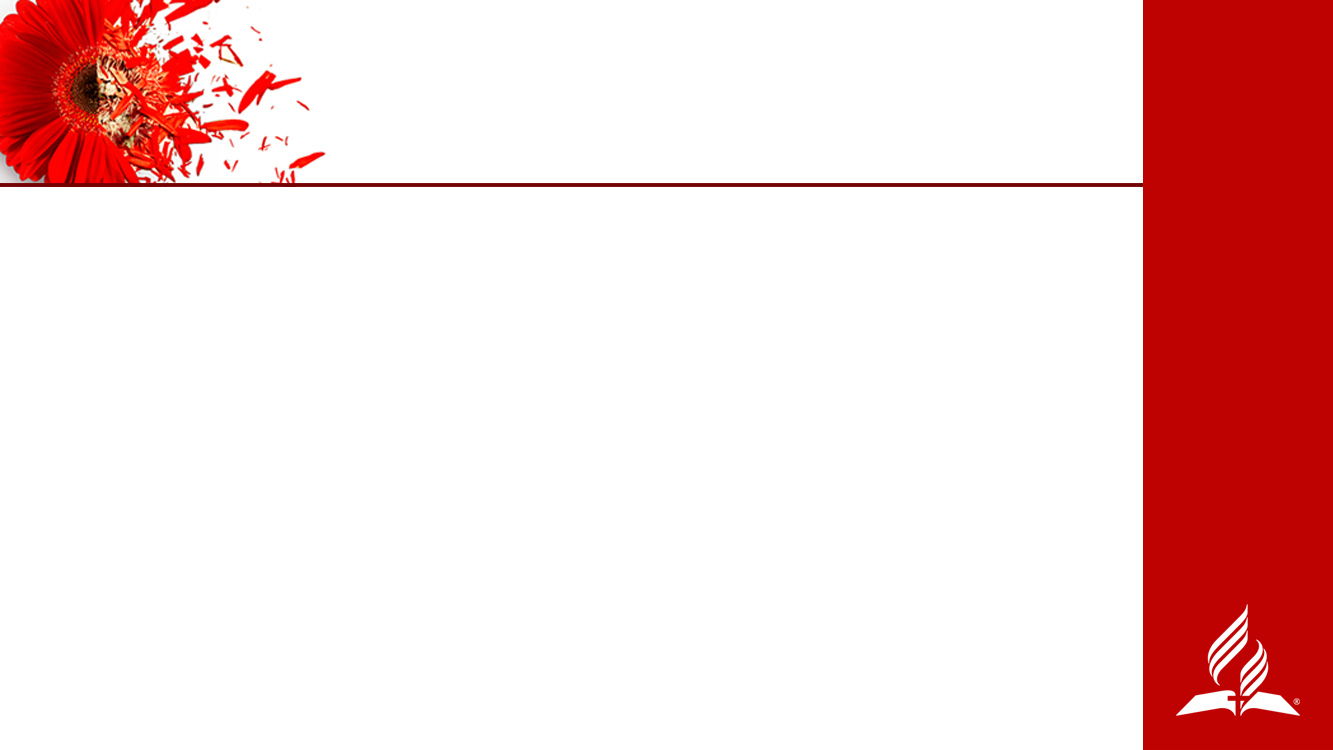 ¿Cómo podrías responder si estuvieras siendo abusada sicológicamente?
Estudiar las tácticas emocionalmente abusivas y aprender a ser asertivos. 
Establecer límites saludables.
Erige tu estima propia y tu respeto propio. La Biblia contiene muchos maravillosos recordativos de cuán valiosa eres
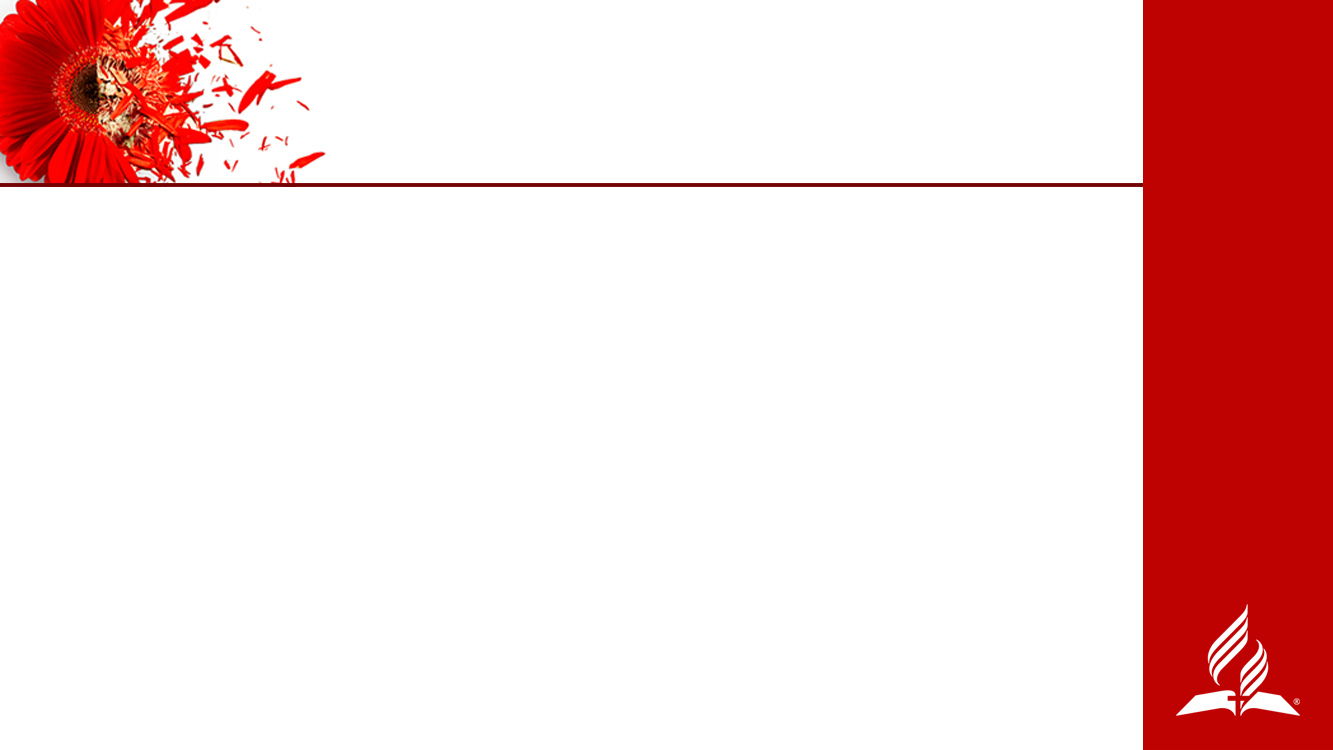 Procura la ayuda inmediata de un consejero profesional. 

Busca consuelo, sanidad y sabiduría en Dios.
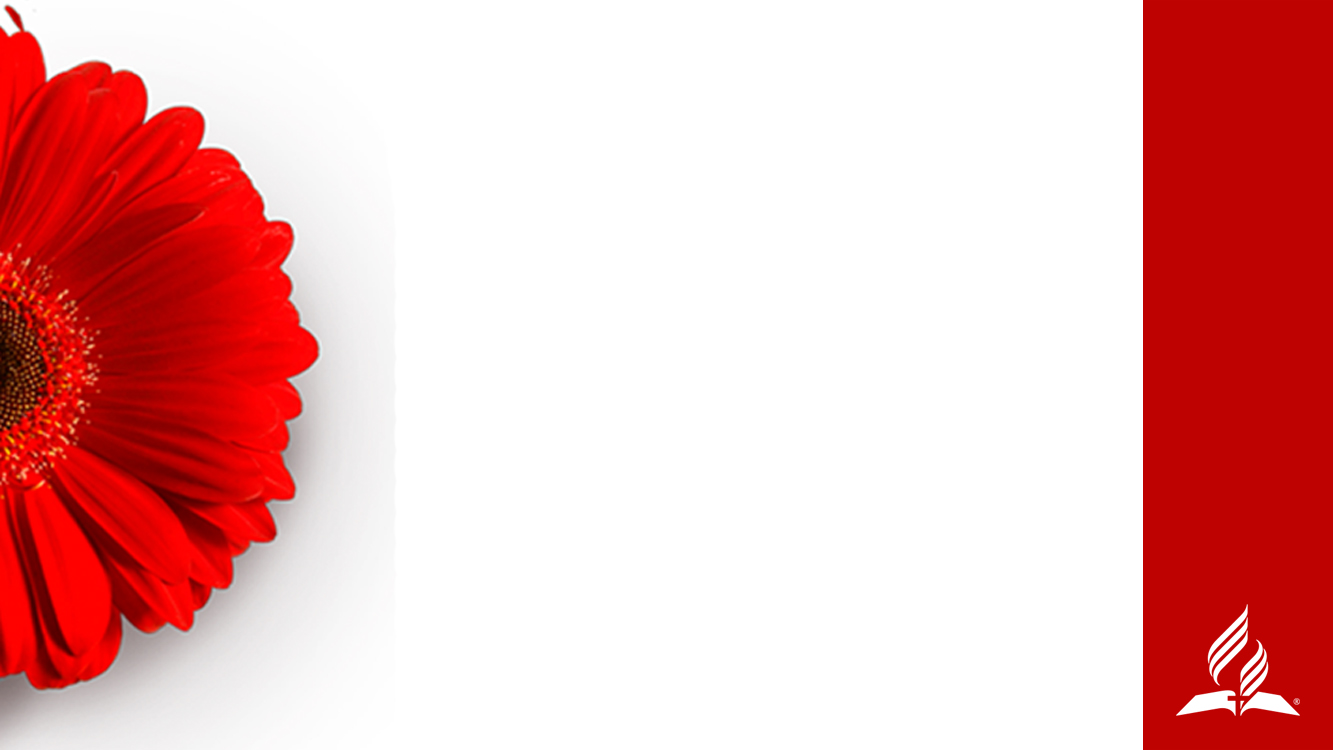 Él dice: “No temas; yo estoy contigo. Yo soy “el que vivo, y he sido muerto; y he aquí que vivo por siglos de siglos.” He soportado vuestras tristezas, experimentado vuestras luchas, y hecho frente a vuestras tentaciones. Conozco vuestras lágrimas; yo también he llorado. Conozco los pesares demasiado hondos para ser susurrados a ningún oído humano. No penséis que estáis solitarios y desamparados. Aunque en la tierra vuestro dolor no toque cuerda sensible alguna en ningún corazón, miradme a mí, y vivid”. 
Elena G. White, El Deseado de todas las gentes, p. 446.
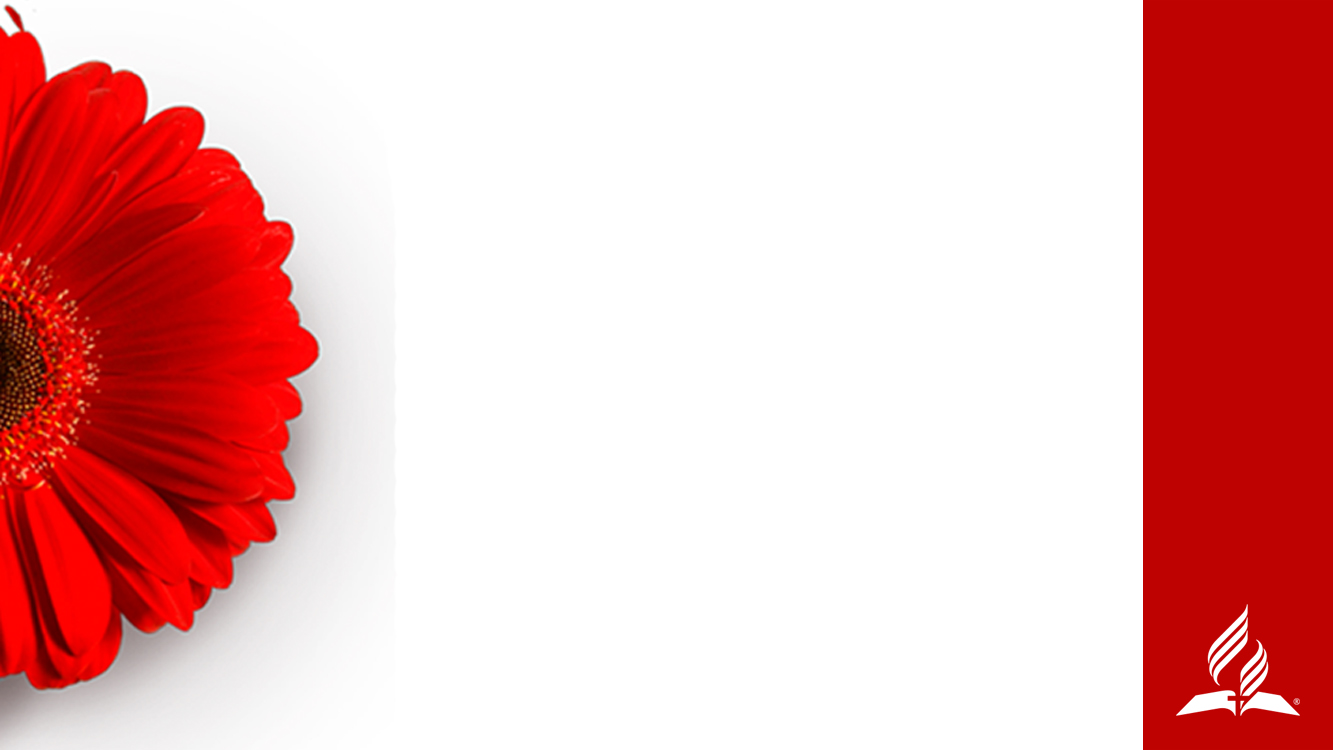 PALABRAS QUE TRAEN PAZ,

 PALABRAS QUE INFLINGEN

 HERIDAS
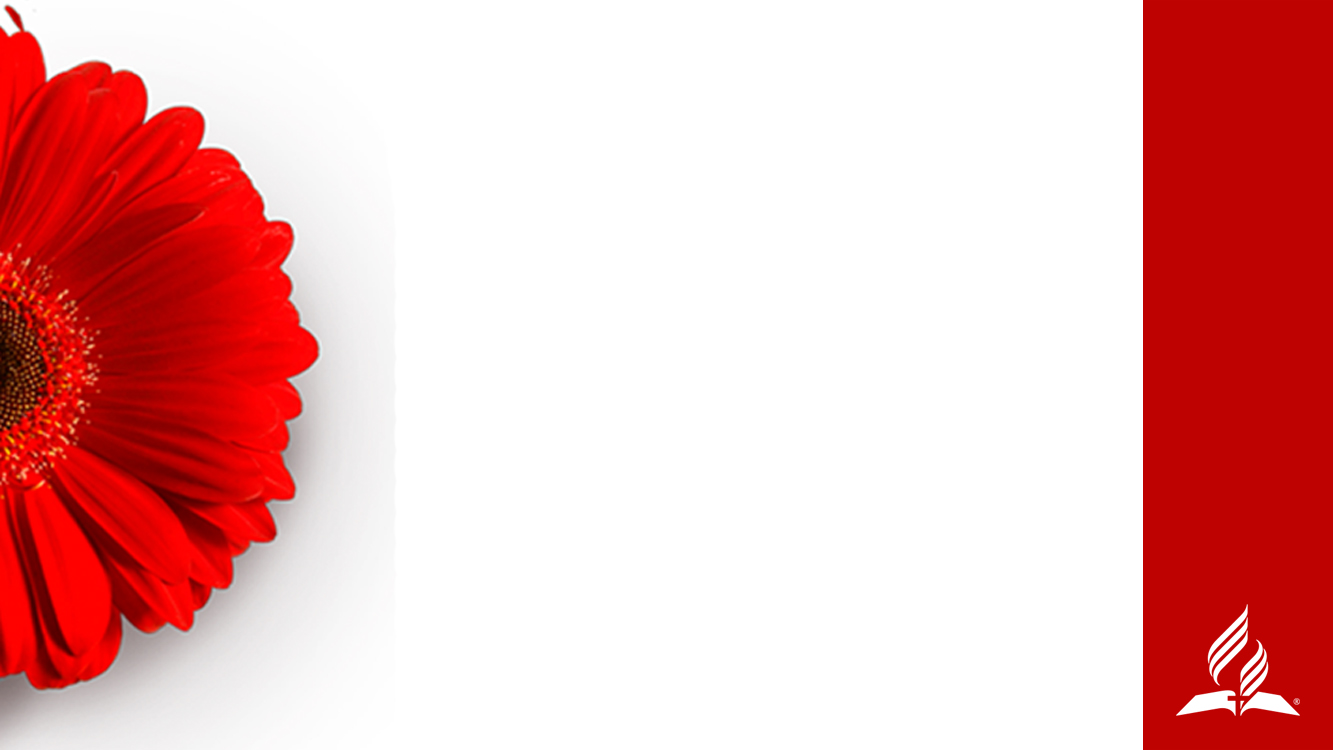 Nueva Traducción Viviente: 
“No empleen un lenguaje grosero ni ofensivo (abusivo, en la versión en inglés). Que todo lo que digan sea bueno y útil, a fin de que sus palabras resulten de estímulo para quienes las oigan”.
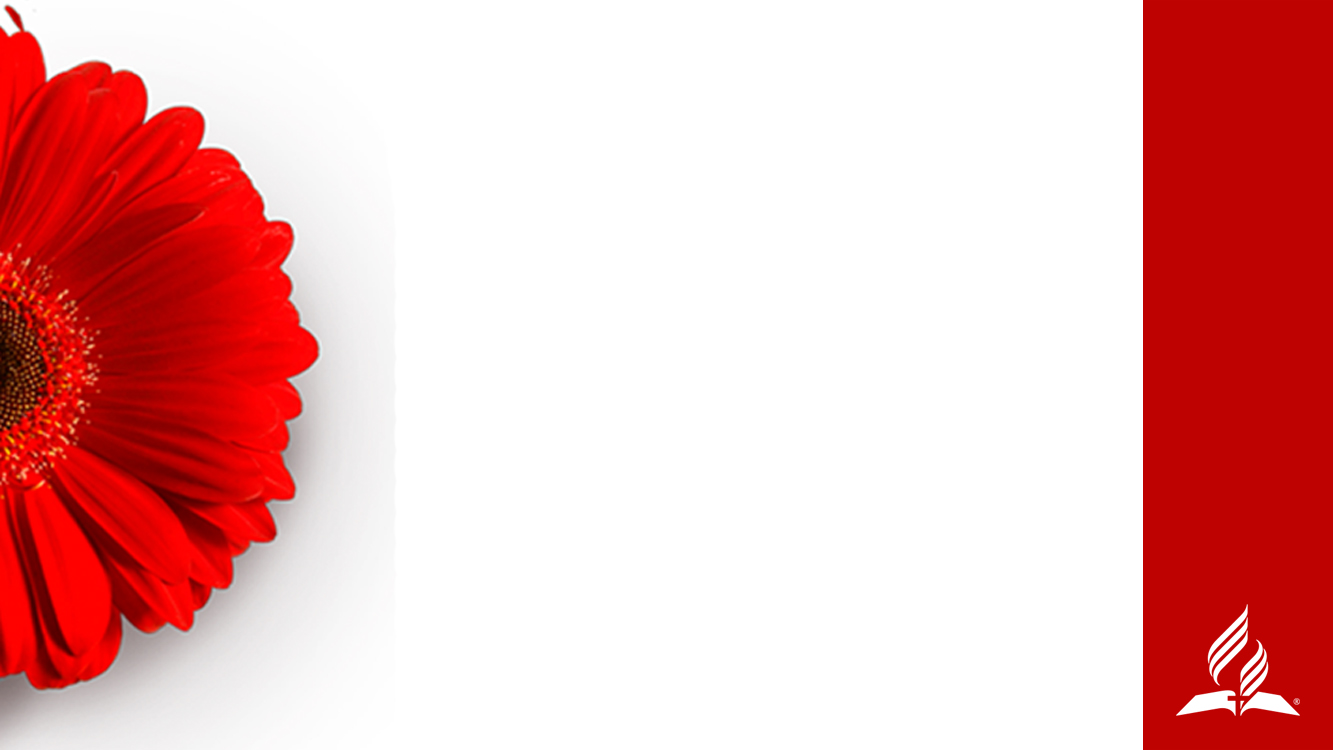 Nueva Versión Internacional:
“Eviten toda conversación obscena (moralmente malsana, en la versión en inglés). Por el contrario, que sus palabras contribuyan a la necesaria edificación y sean de bendición para quienes escuchan”.
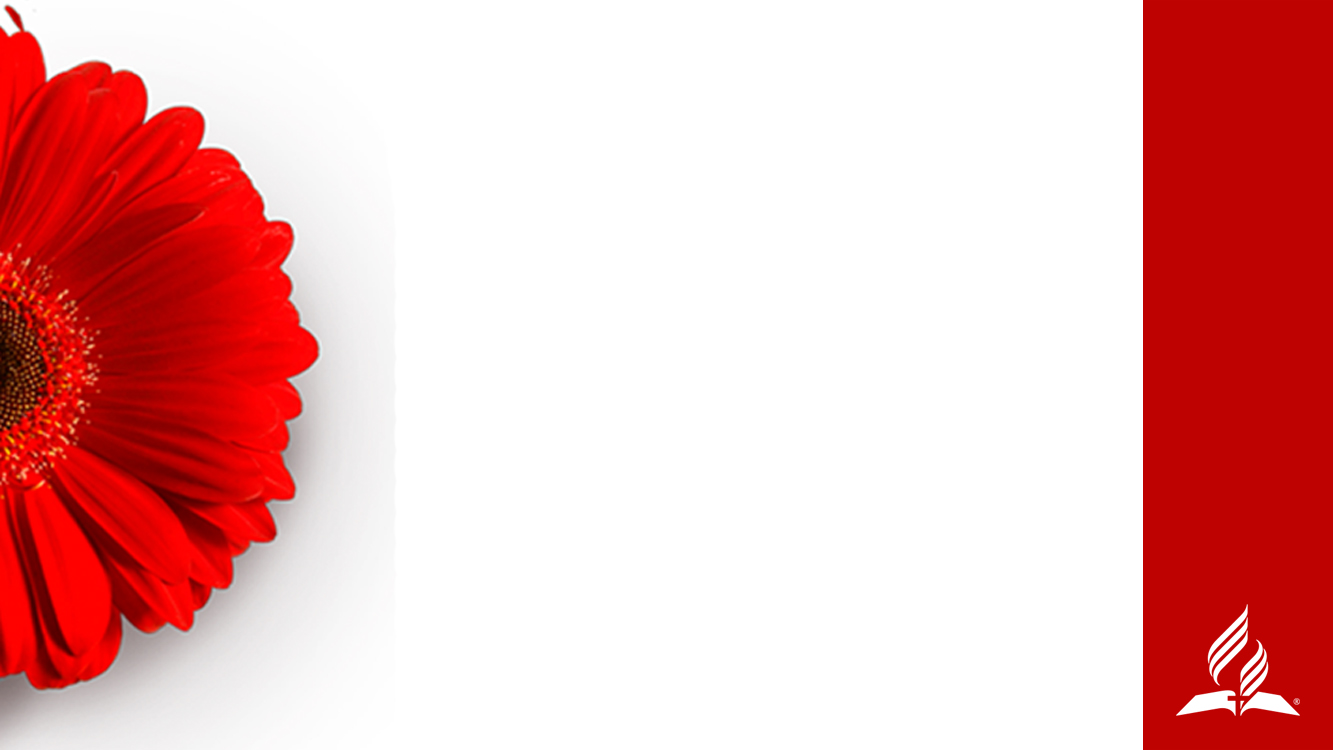 El mensaje bíblico
“Ten cuidado de la forma como hablas. No dejes que nada infame o sucio salga de tu boca. Di solamente aquello que ayuda. Que cada palabra sea un regalo”.  (Traducción libre).
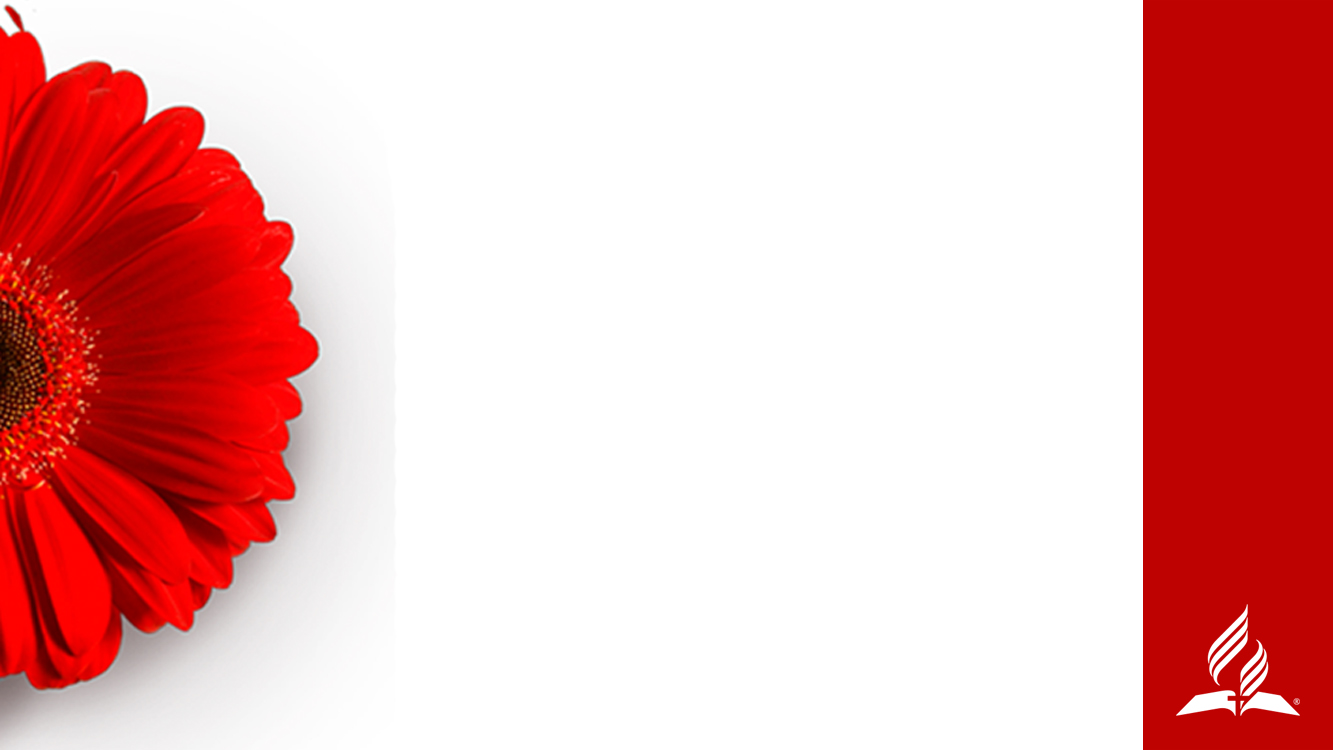 Versión Reina- Valera Antigua
“Ninguna palabra torpe (corrupta, en otras versiones) salga de vuestra boca, sino la que sea buena para edificación, para que dé gracia a los oyentes”.
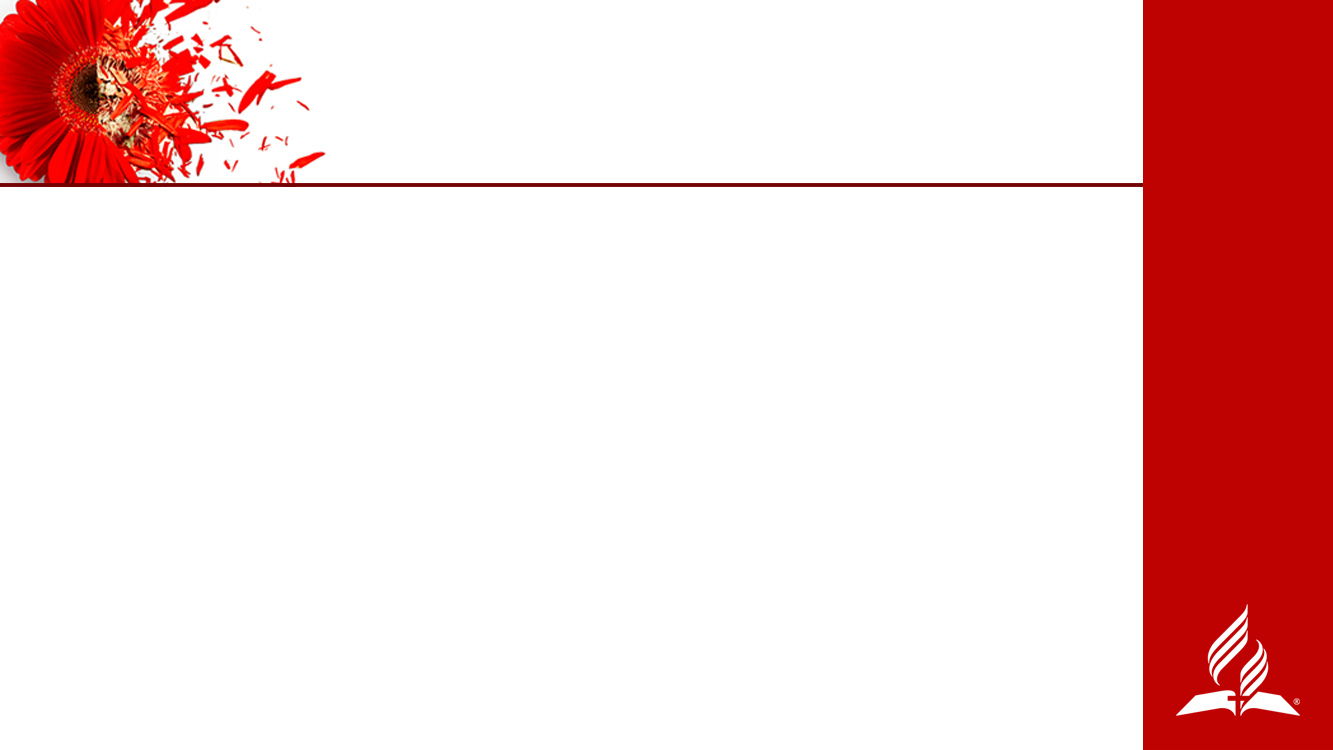 El Poder de las Palabras
ABIGAIL palabras que edifican y sanan
NABAL palabras que ofenden
Hombre necio, duro y malo en sus caminos 
Palabras llenas de falta de respeto hacia David 
Abusador verbal contra su esposa y sus propios siervos, porque este siervo lo llama perverso y menciona que no hay quien pueda hablarle.
Descrita como una mujer de buen entendimiento.
“Regalos” de alimentos 
Palabras de consejo, de paz, que imparten gracia, alientan y edifican al oyente y suplen la necesidad.
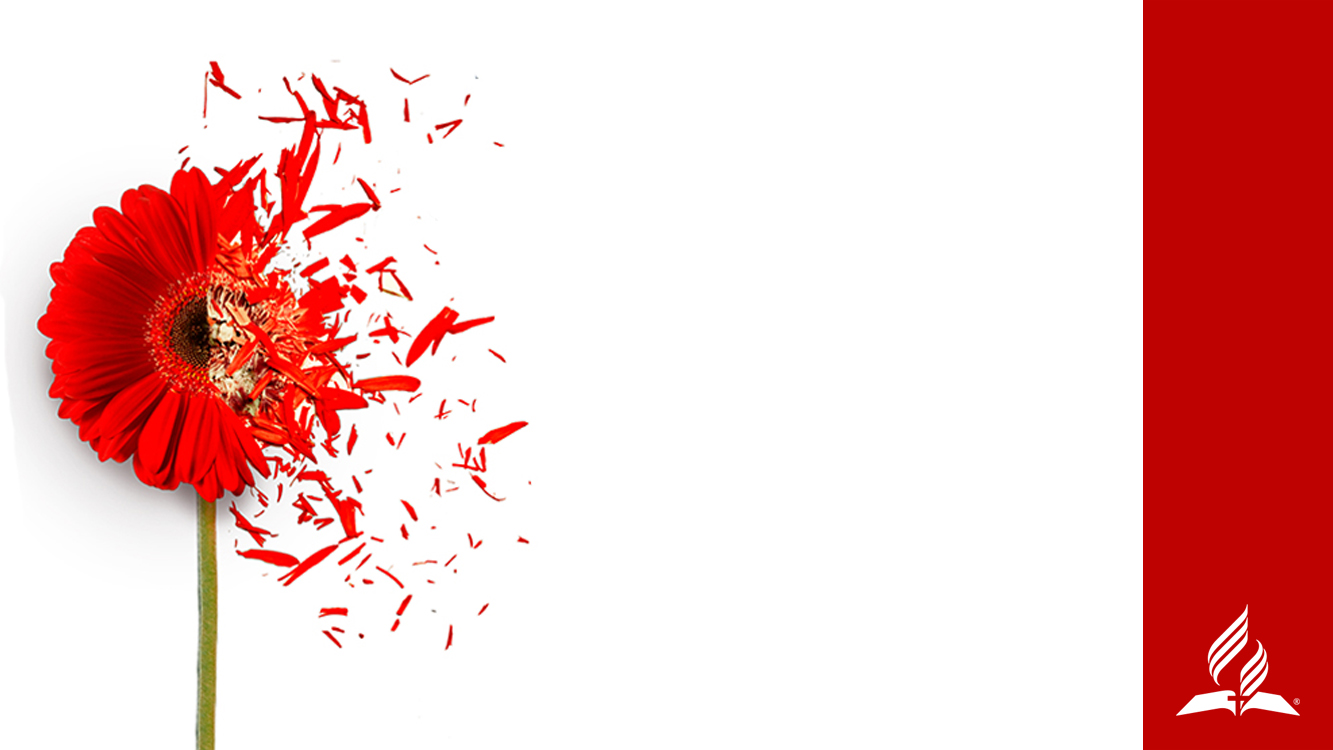 EL PODER DE LAS PALABRAS DE ABIGAIL
Las palabras de Abigail “sólo pudieron brotar de los labios de una persona que participaba de la sabiduría de lo alto…

El Espíritu del Hijo de Dios moraba en su alma. Su palabra, sazonada de gracia, y henchida de bondad y de paz, derramaba una influencia celestial. 

La ira de David se disipó bajo el poder de su influencia y razonamiento”. 
Patriarcas y profetas, pp. 724, 725
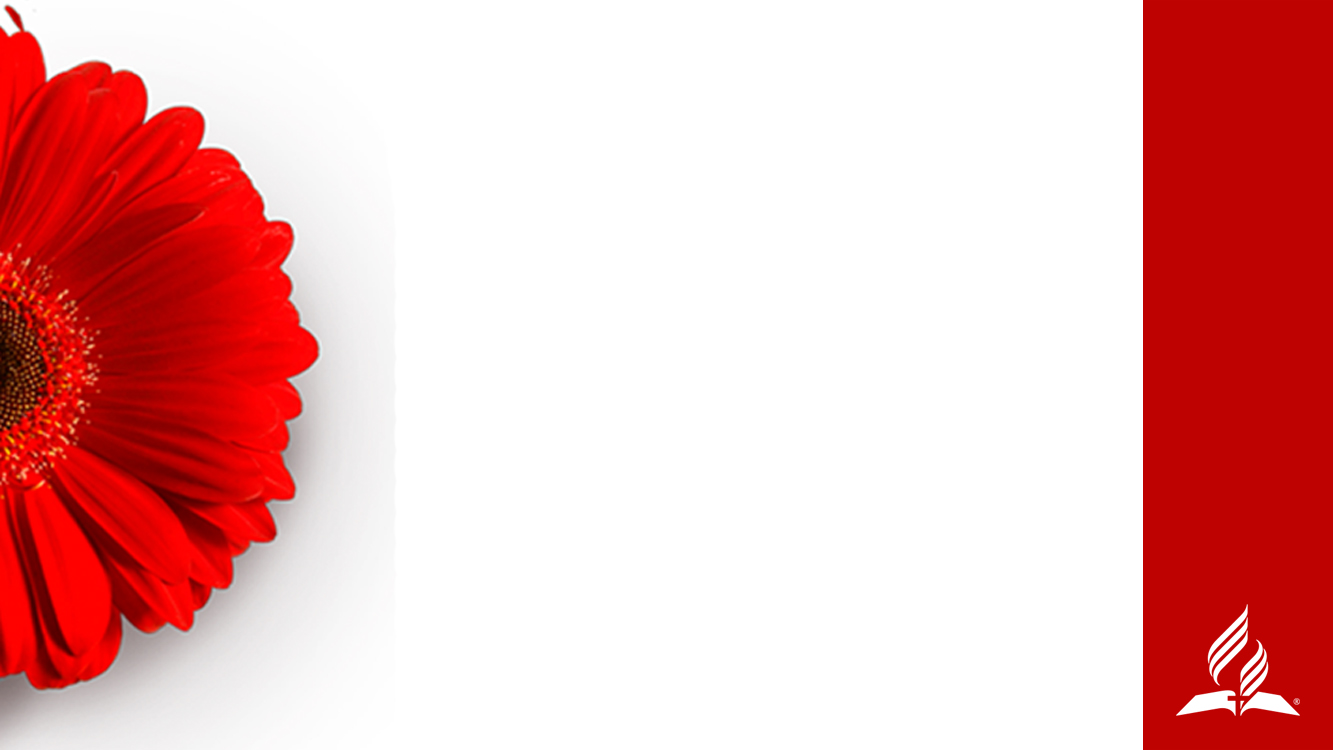 El poder de las palabras amables
“En muchas familias hace mucha falta que se exprese el afecto de unos miembros hacia otros. Aunque no es necesario manifestar sentimentalismo, lo es que se exprese amor y ternura de una manera casta, pura y digna. Muchos cultivan realmente la dureza de corazón y por sus palabras y acciones revelan la fase satánica del carácter.
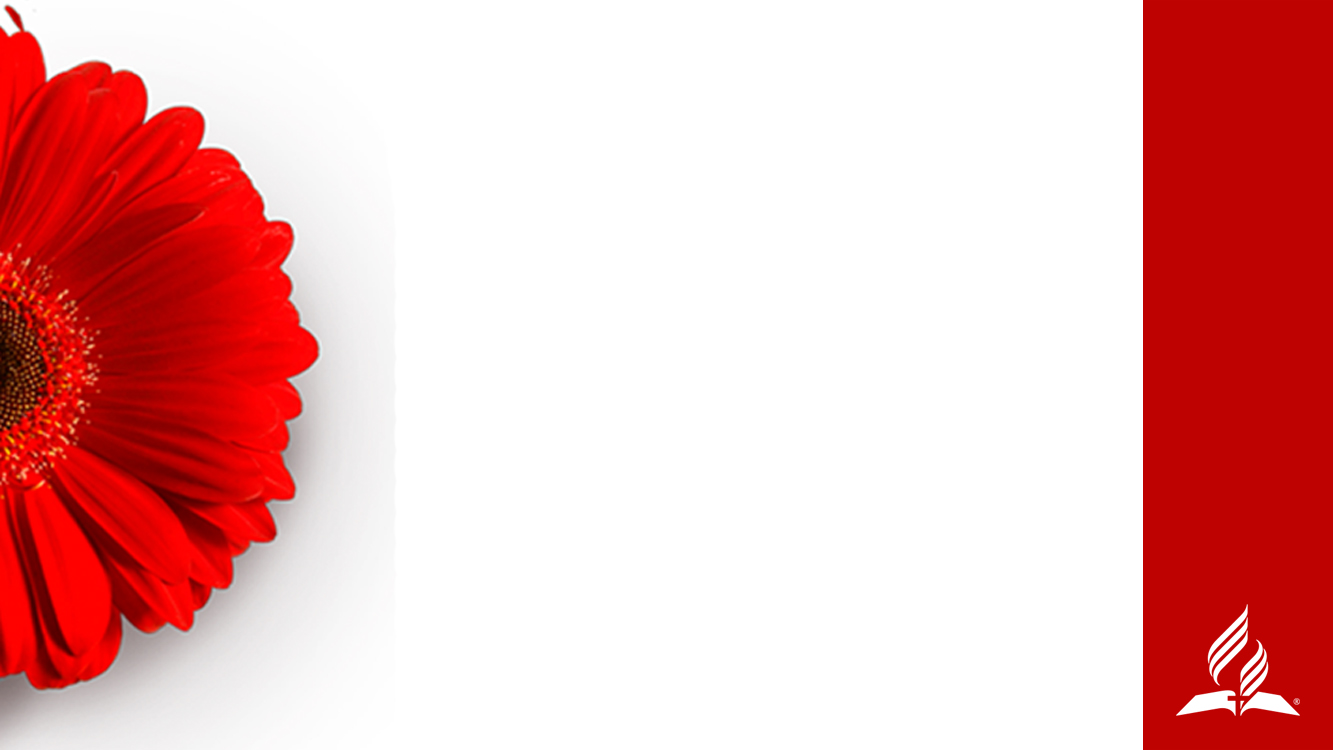 …Siempre debe cultivarse un tierno afecto entre los esposos, entre los padres y los hijos, y entre hermanos y hermanas. Toda palabra apresurada debe ser refrenada, y no debe haber siquiera apariencia de que falte el amor mutuo. Es deber de cada miembro de la familia ser amable y hablar con bondad”.
Elena G. White escribe en El Hogar Cristiano,  p. 177
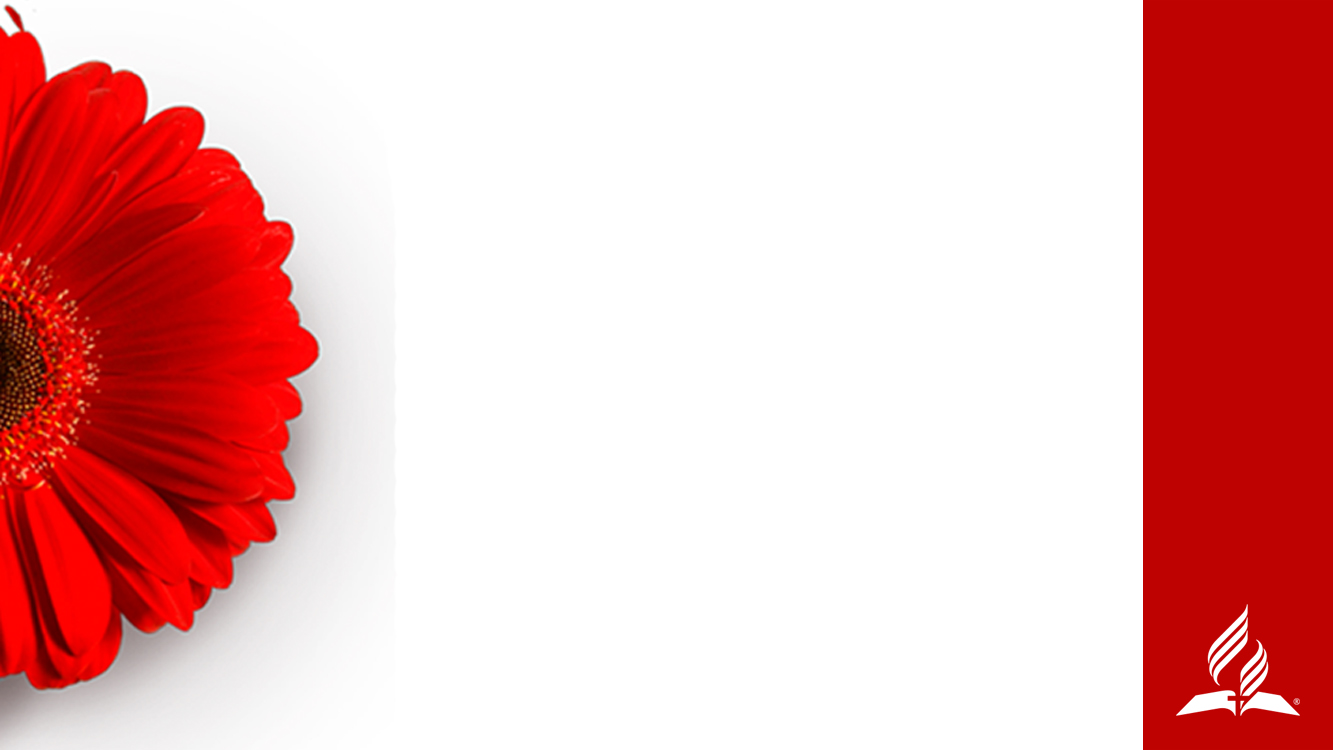 El poder de las palabras respetuosas
“Ninguno de los dos debe tratar de dominar. El Señor ha presentado los principios que deben guiarnos. El esposo debe amar a su esposa como Cristo amó a la iglesia. La mujer debe respetar y amar a su marido. Ambos deben cultivar un espíritu de bondad, y estar bien resueltos a nunca perjudicarse ni causarse pena el uno al otro...
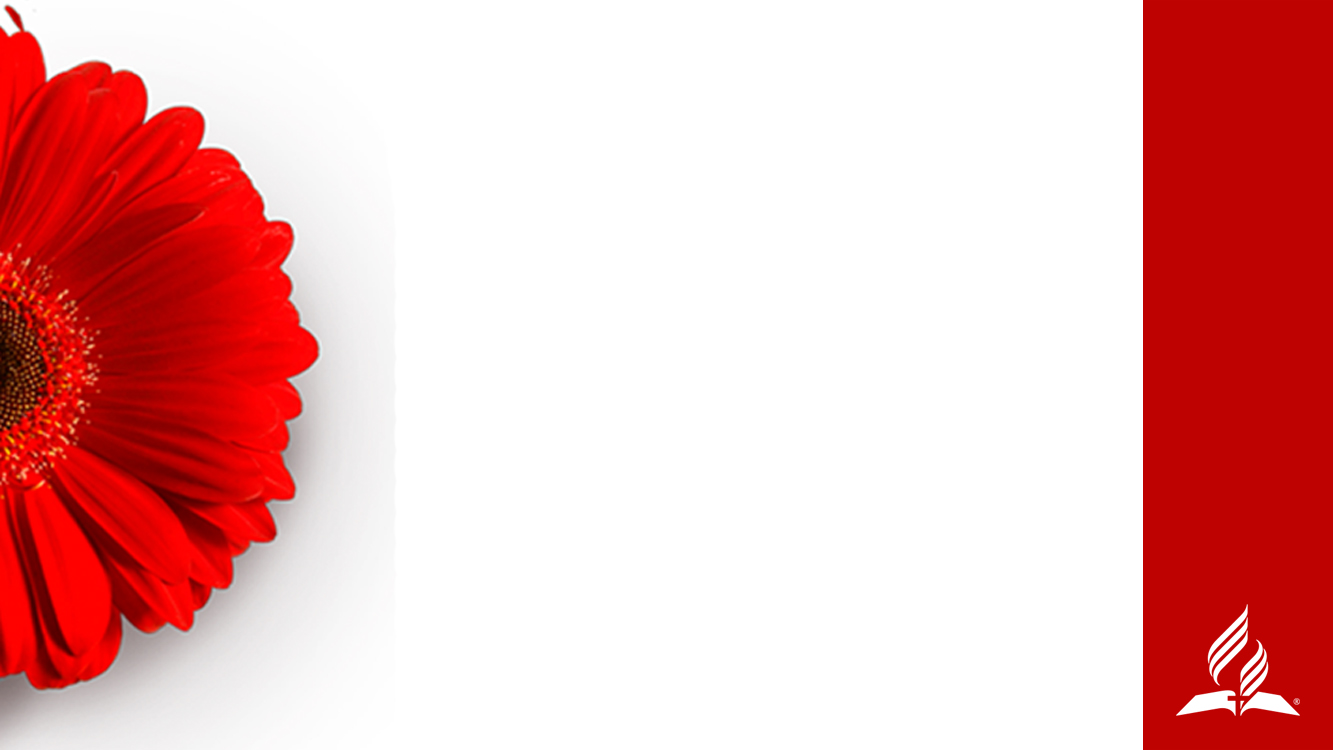 No tratéis de constreñiros el uno al otro. No podéis obrar así y conservar vuestro amor recíproco. Las manifestaciones de la propia voluntad destruyen la paz y la felicidad de la familia. No dejéis penetrar el desacuerdo en vuestra vida conyugal. De lo contrario seréis desdichados ambos. Sed amables en vuestras palabras y bondadosos en vuestras acciones; renunciad a vuestros deseos personales. Vigilad vuestras palabras, porque ellas ejercen una influencia considerable para bien o para mal. No dejéis traslucir irritación en la voz, mas poned en vuestra vida el dulce perfume de la semejanza de Cristo” 
El hogar Cristiano, pp. 91, 92
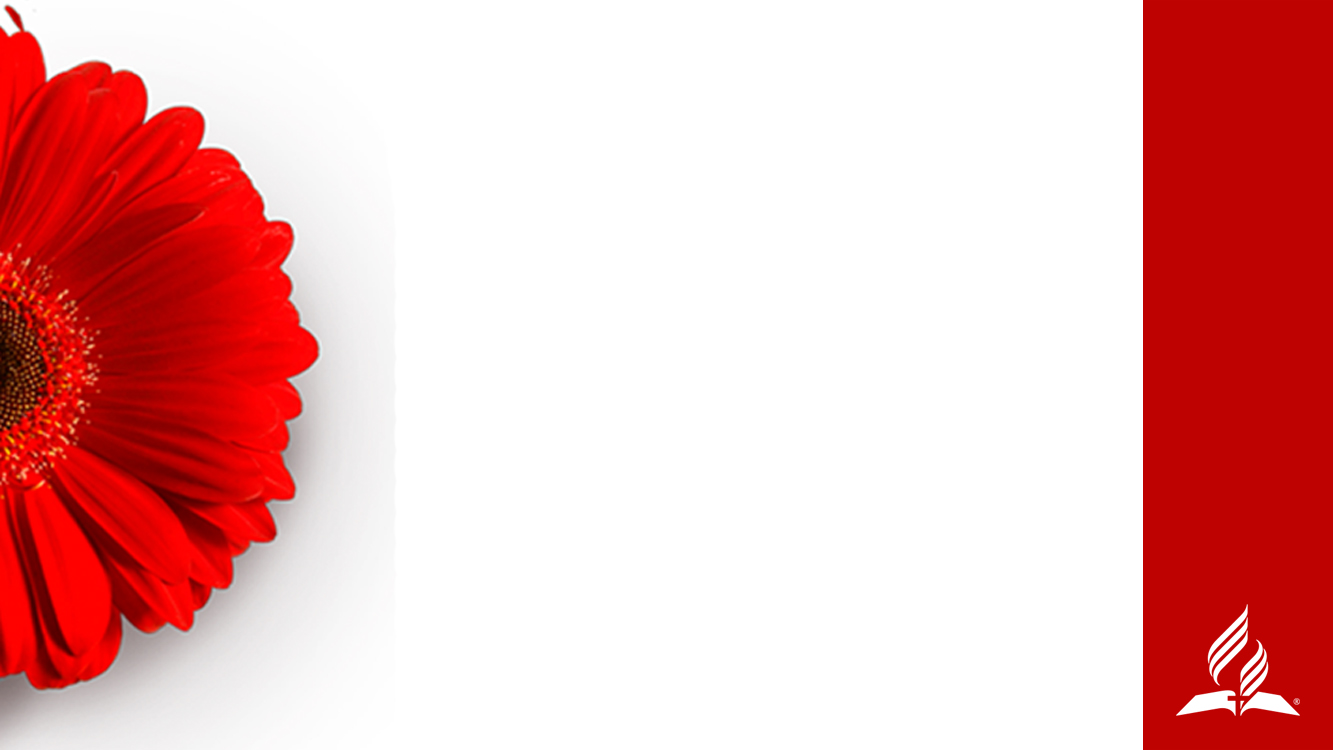 El poder de palabras de entrega y unidad
“Hombres y mujeres pueden alcanzar el ideal que Dios les señala si aceptan la ayuda de Cristo. Lo que la humana sabiduría no puede lograr, la gracia de Dios lo hará en quienes se entregan a él con amor y confianza. Su providencia puede unir los corazones con lazos de origen celestial. El amor no será tan sólo un intercambio de palabras dulces y aduladoras.
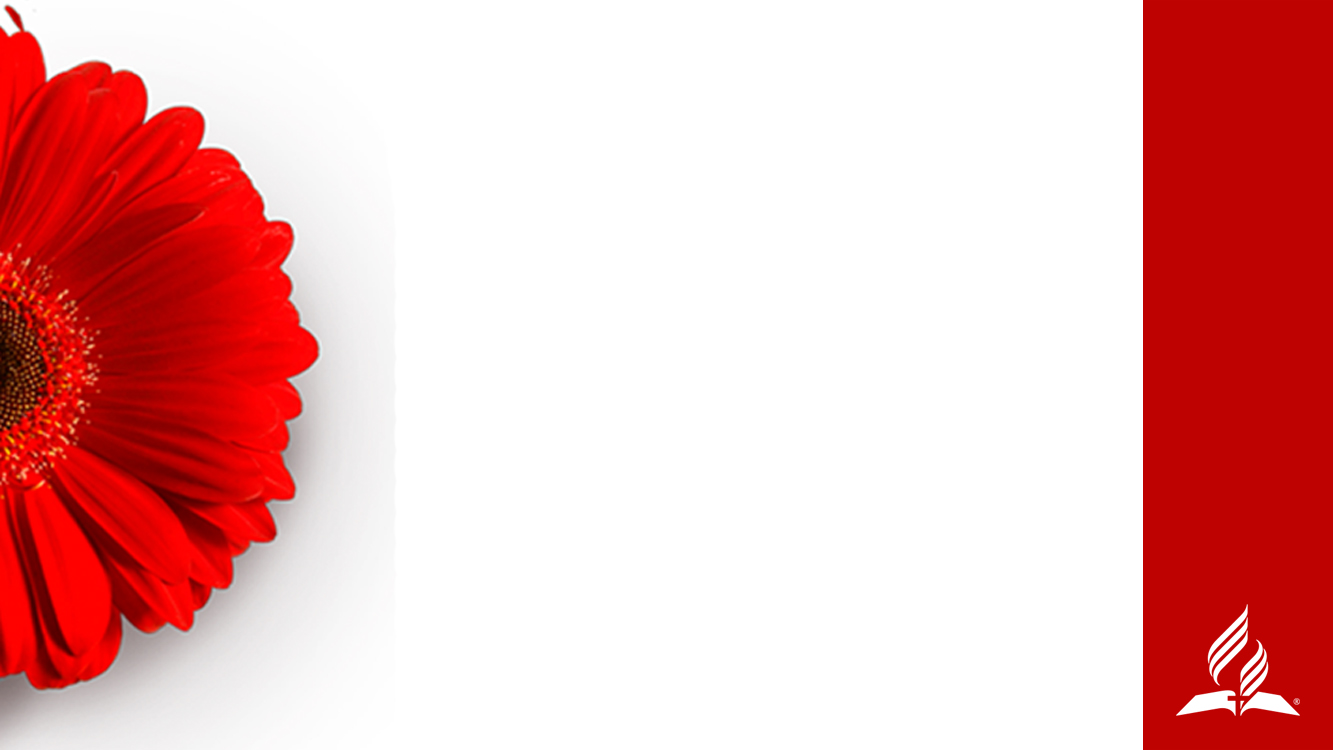 El telar del cielo teje con urdimbre y trama más finas, pero más firmes, que las de los telares de esta tierra. Su producto no es una tela endeble, sino un tejido capaz de resistir cualquiera prueba, por dura que sea. El corazón quedará unido al corazón con los áureos lazos de un amor perdurable”.
Ministerio de curación, p. 280
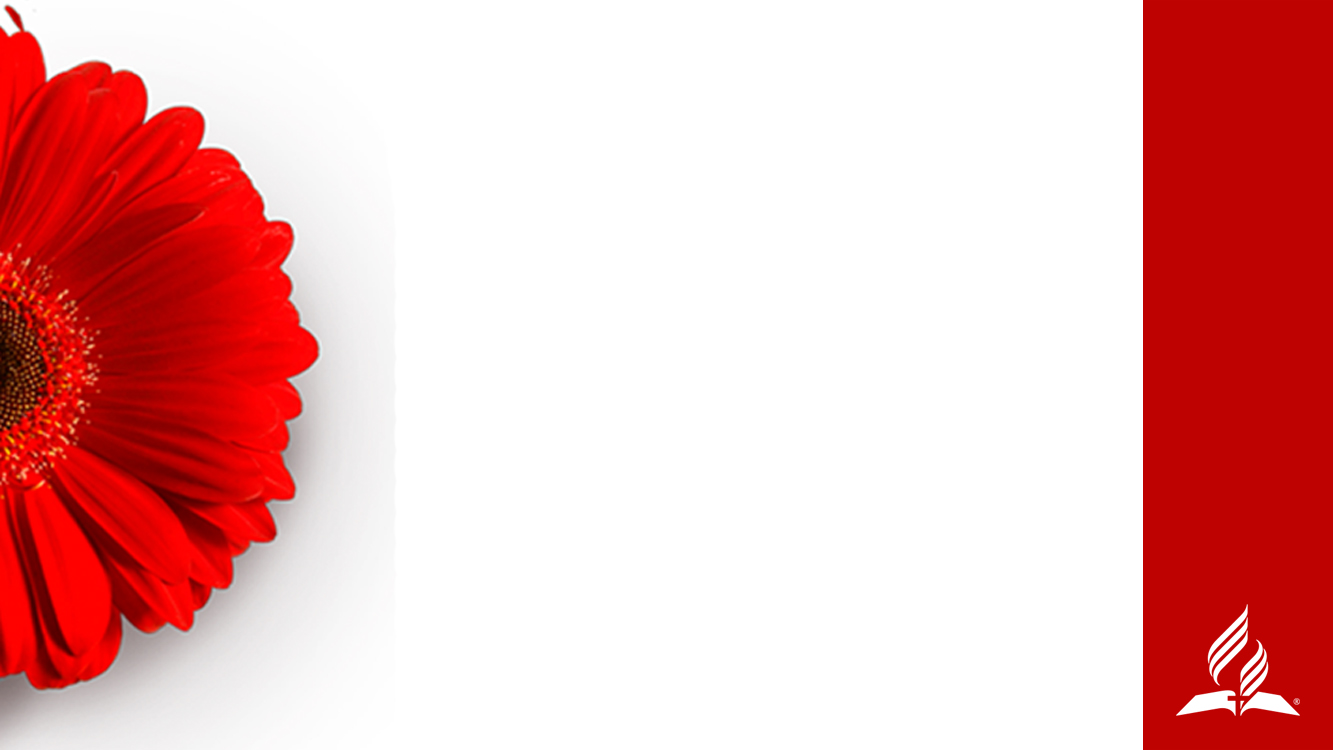 El poder de la Palabra de Dios en ti
“…No temas, porque yo te redimí; te puse nombre, mío eres tú”. (Isaías 43:1, RVR 1995)
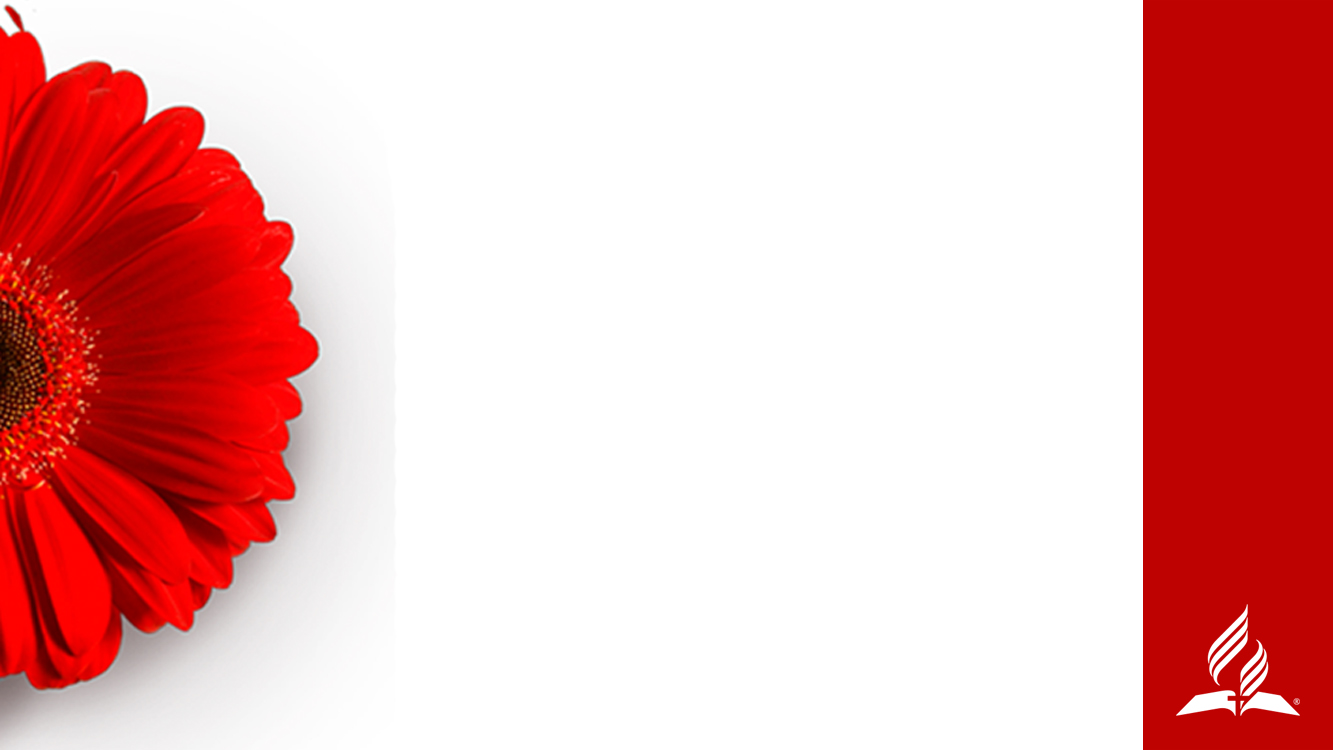 “Tú creaste las delicadas partes internas de mi cuerpo    y me entretejiste en el vientre de mi madre. ¡Gracias por hacerme tan maravillosamente complejo! Tu fino trabajo es maravilloso, lo sé muy bien”.
 (Salmo 139:13, 14 NTV).
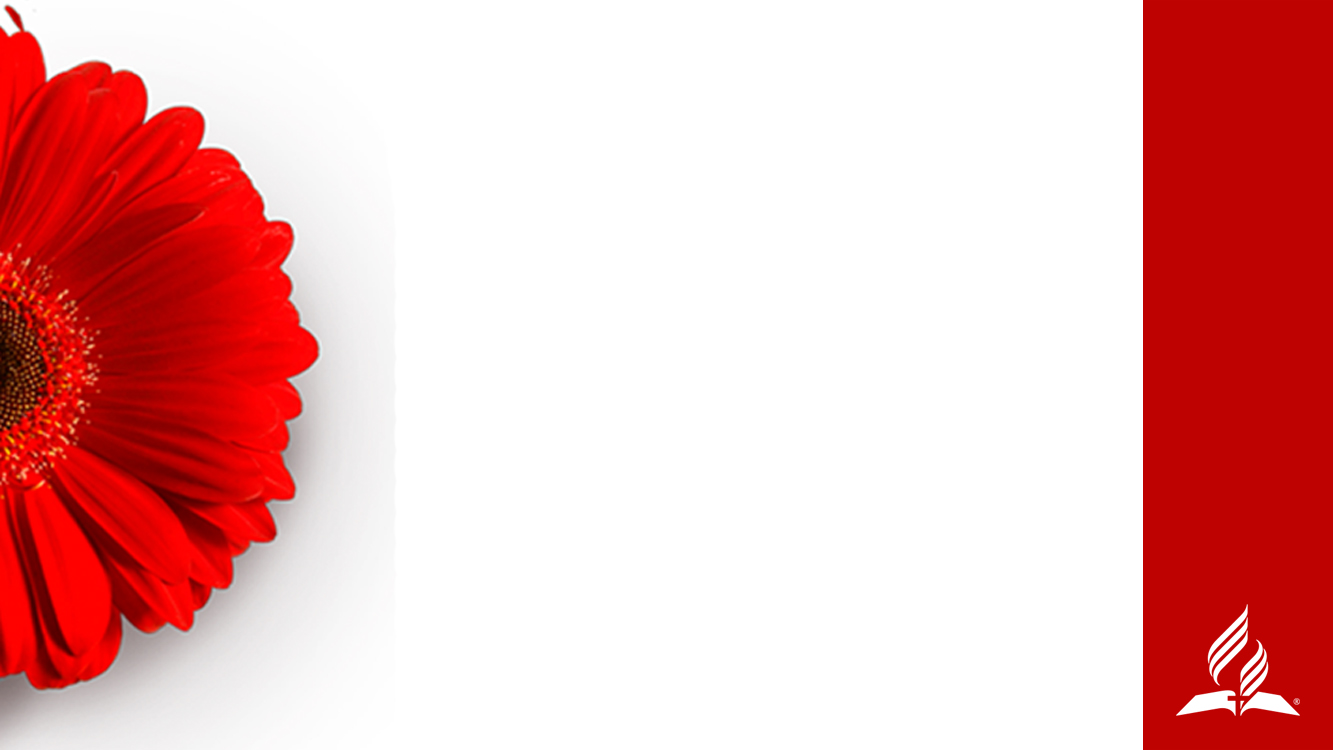 “Pues somos la obra maestra de Dios. Él nos creó de nuevo en Cristo Jesús, a fin de que hagamos las cosas buenas que preparó para nosotros tiempo atrás”. 
(Efesios 2:10 NTV)
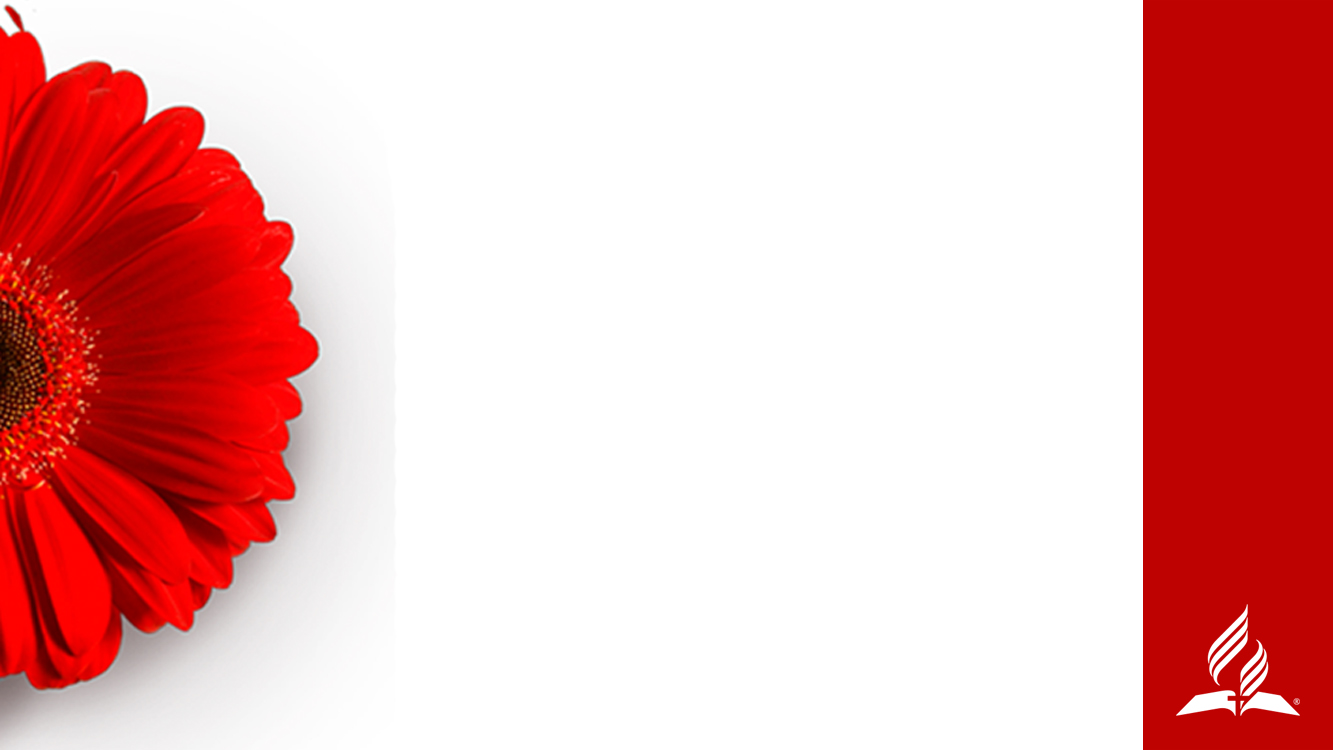 “Pues yo sé los planes que tengo para ustedes —dice el Señor—. Son planes para lo bueno y no para lo malo, para darles un futuro y una esperanza”.
 (Jeremías 29:11 NTV).
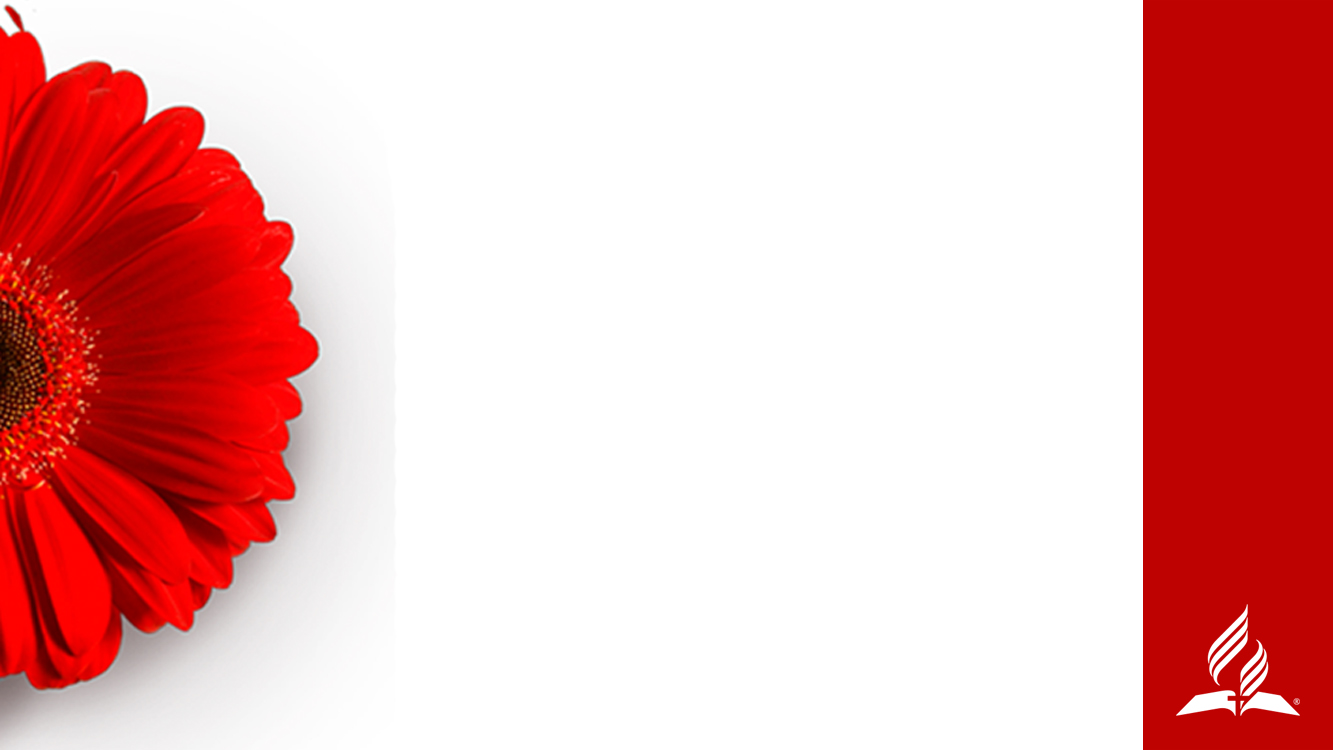 COMPARTIR EL AMOR DE DIOS LOS UNOS CON LOS OTROS